Project Example #1
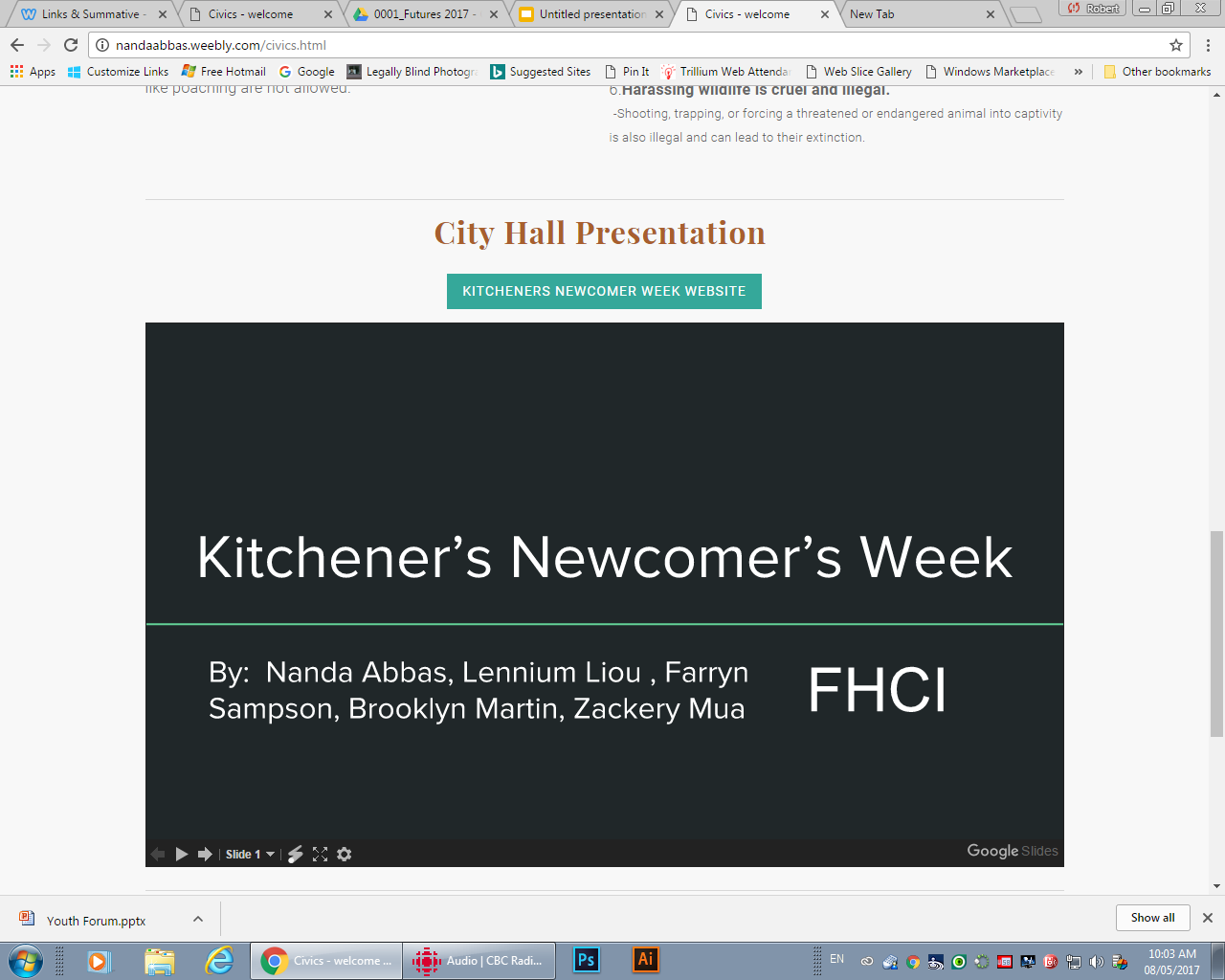 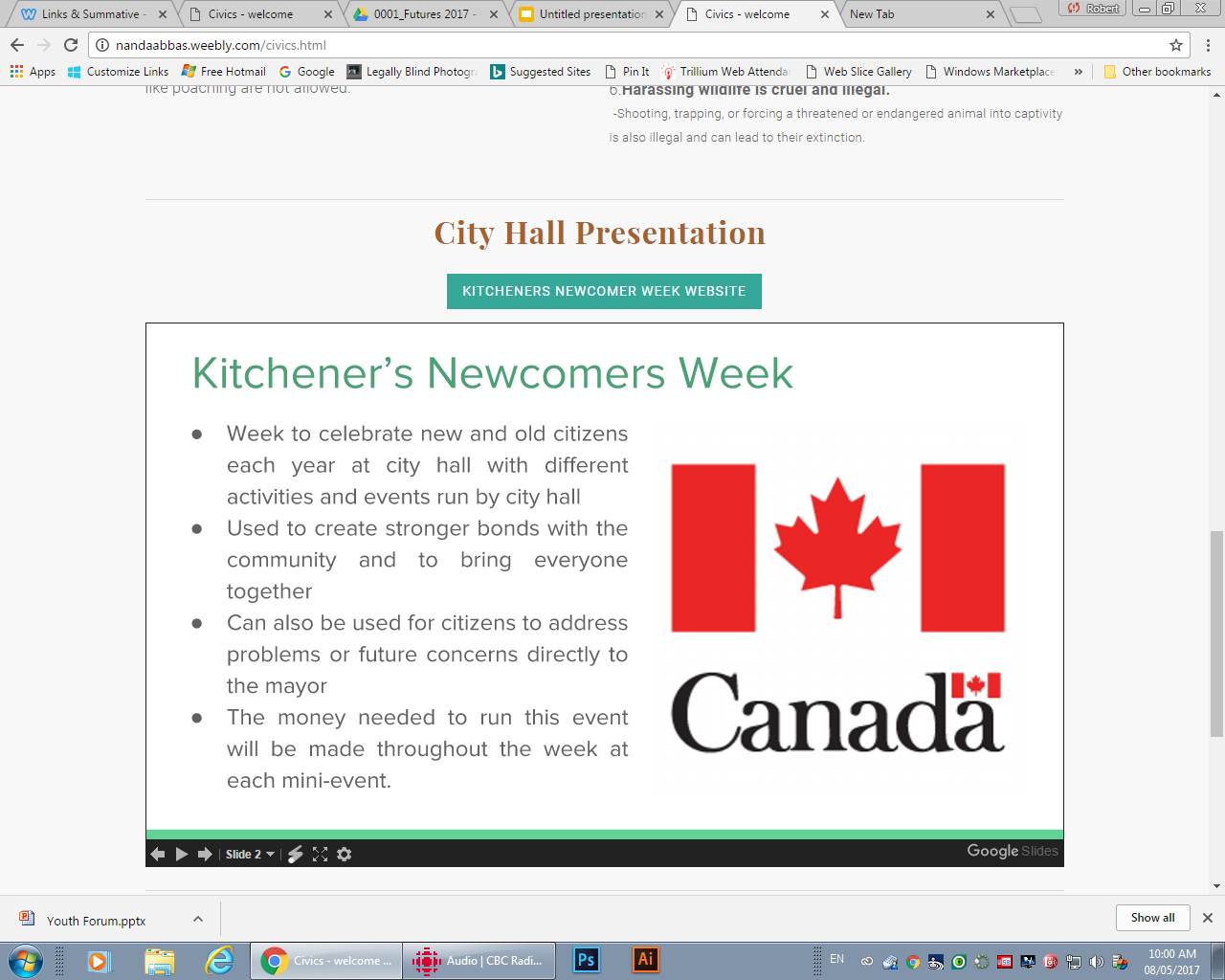 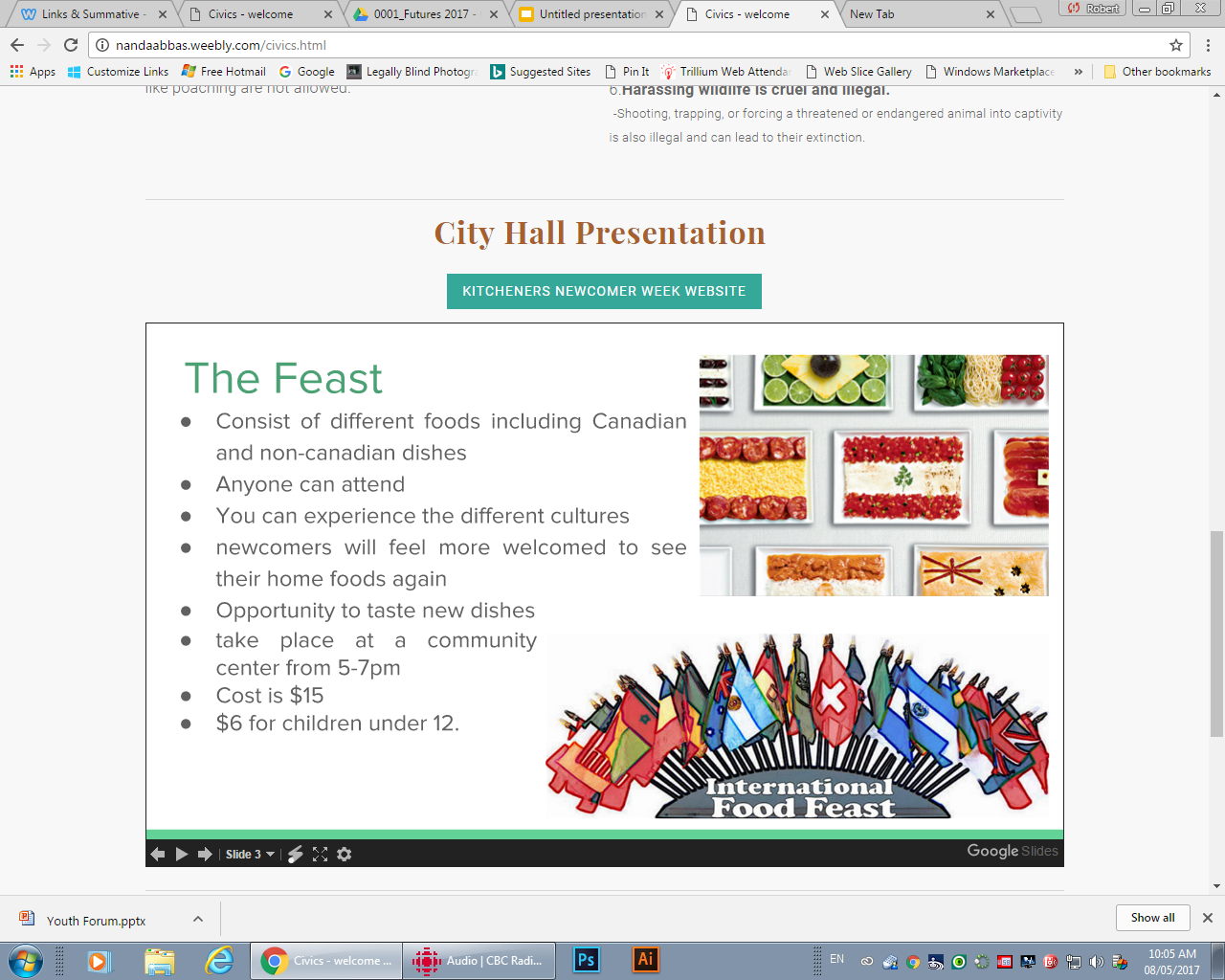 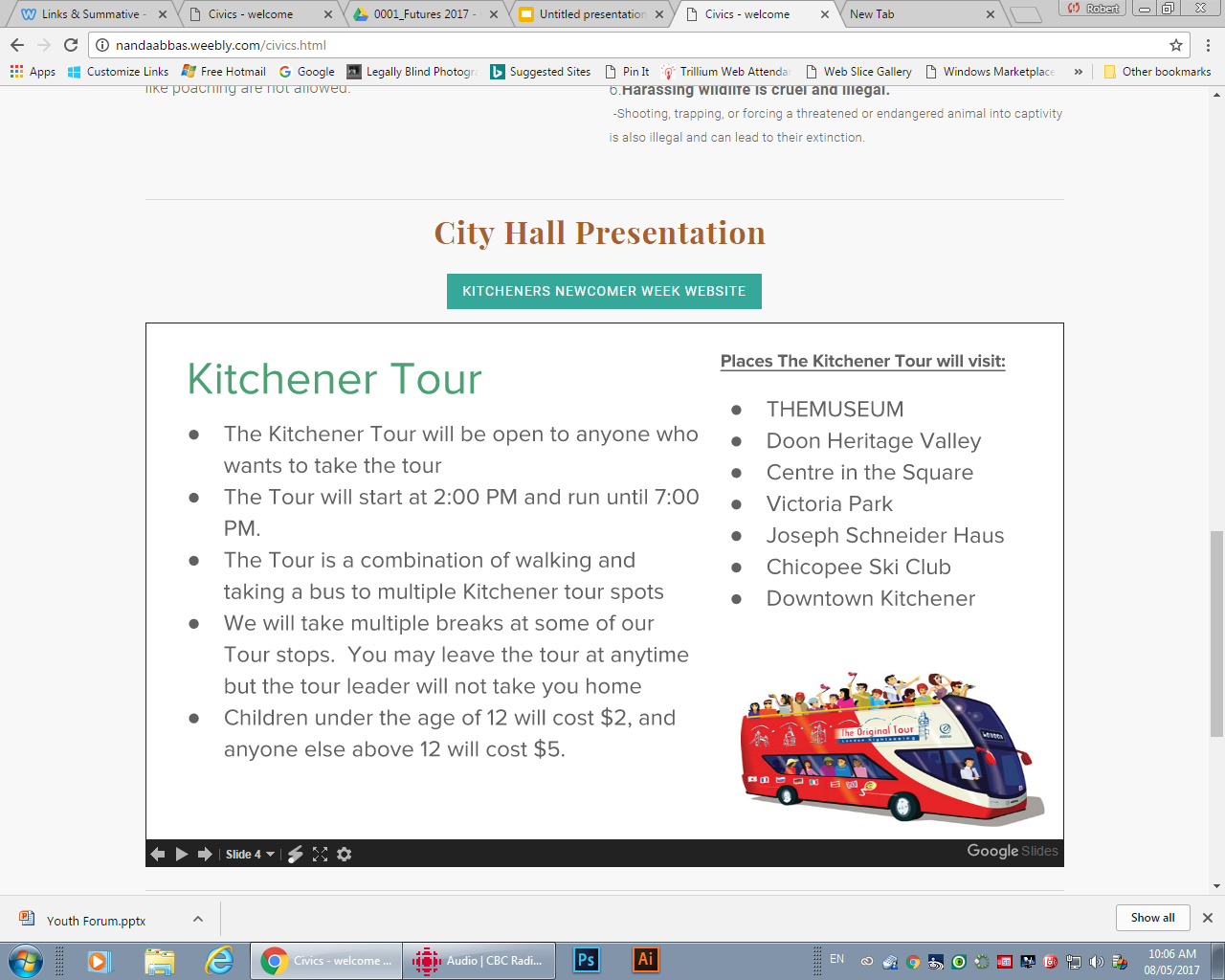 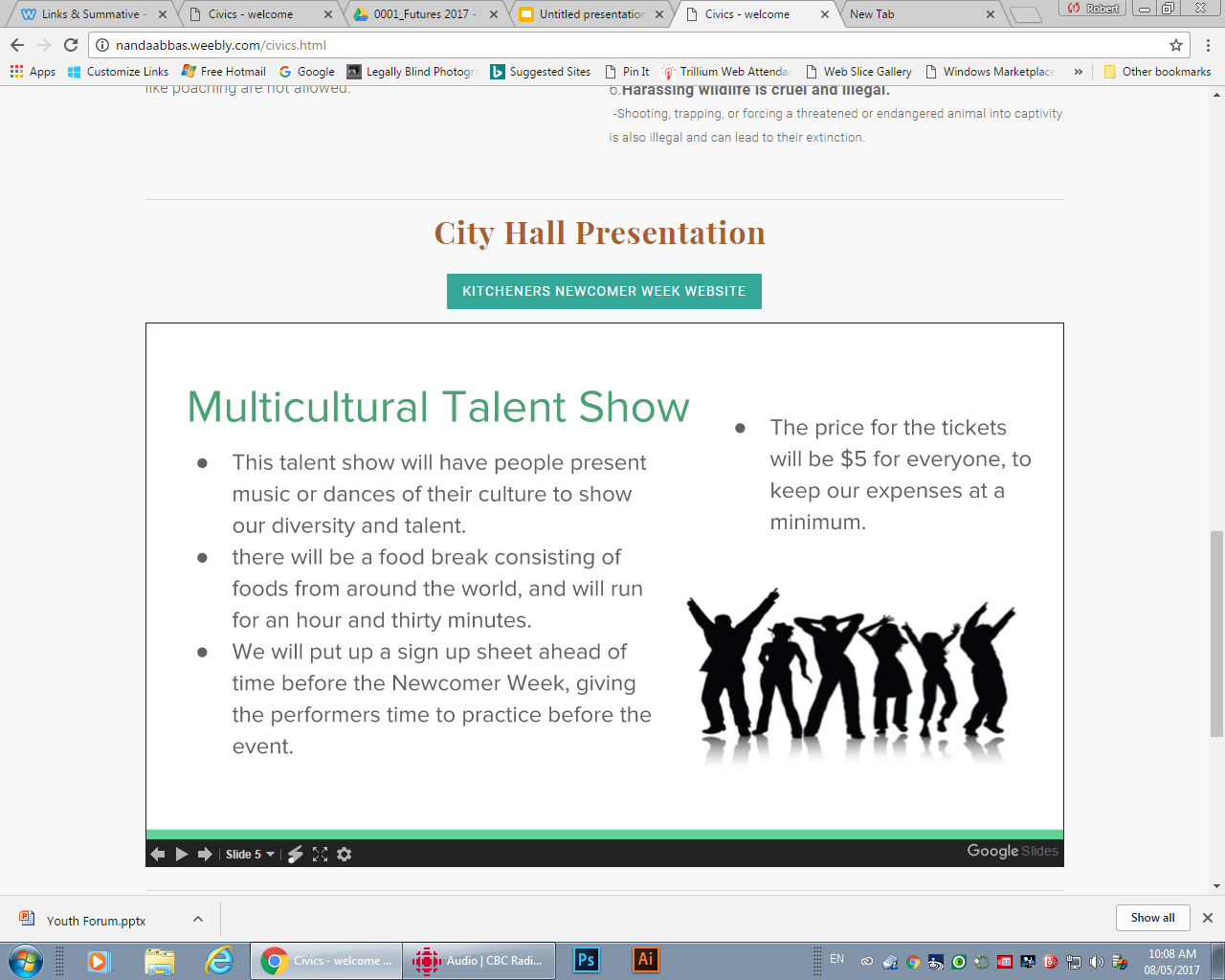 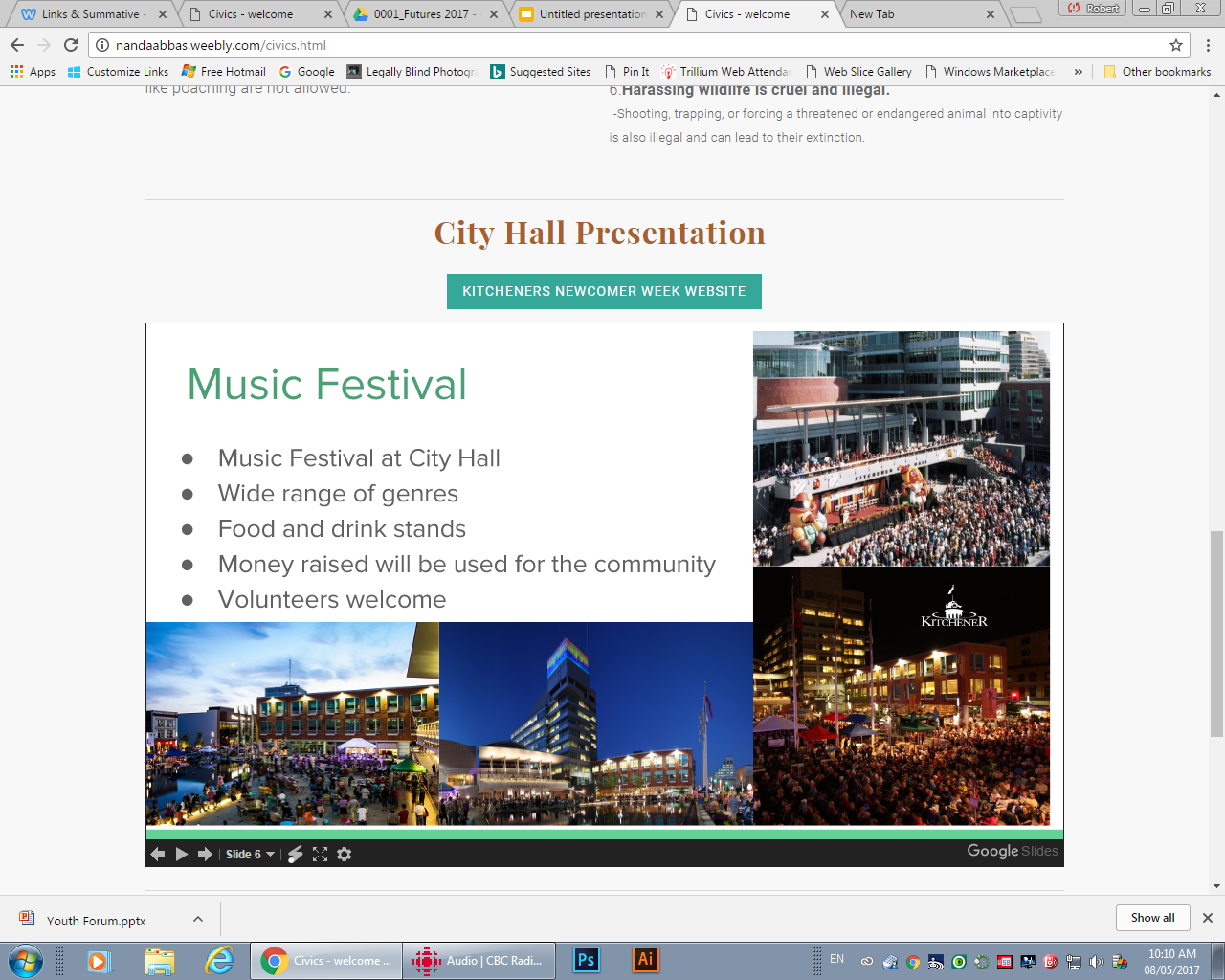 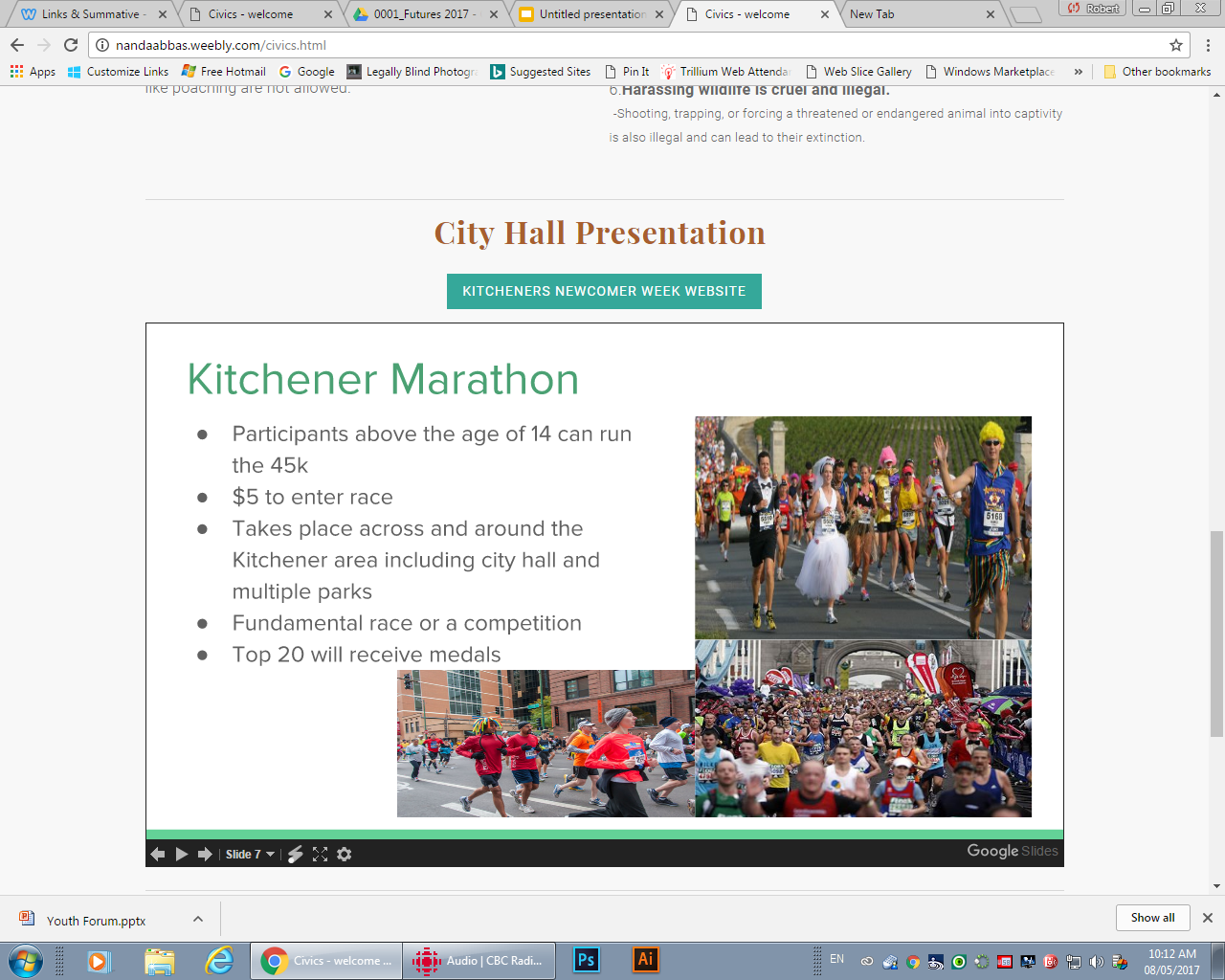 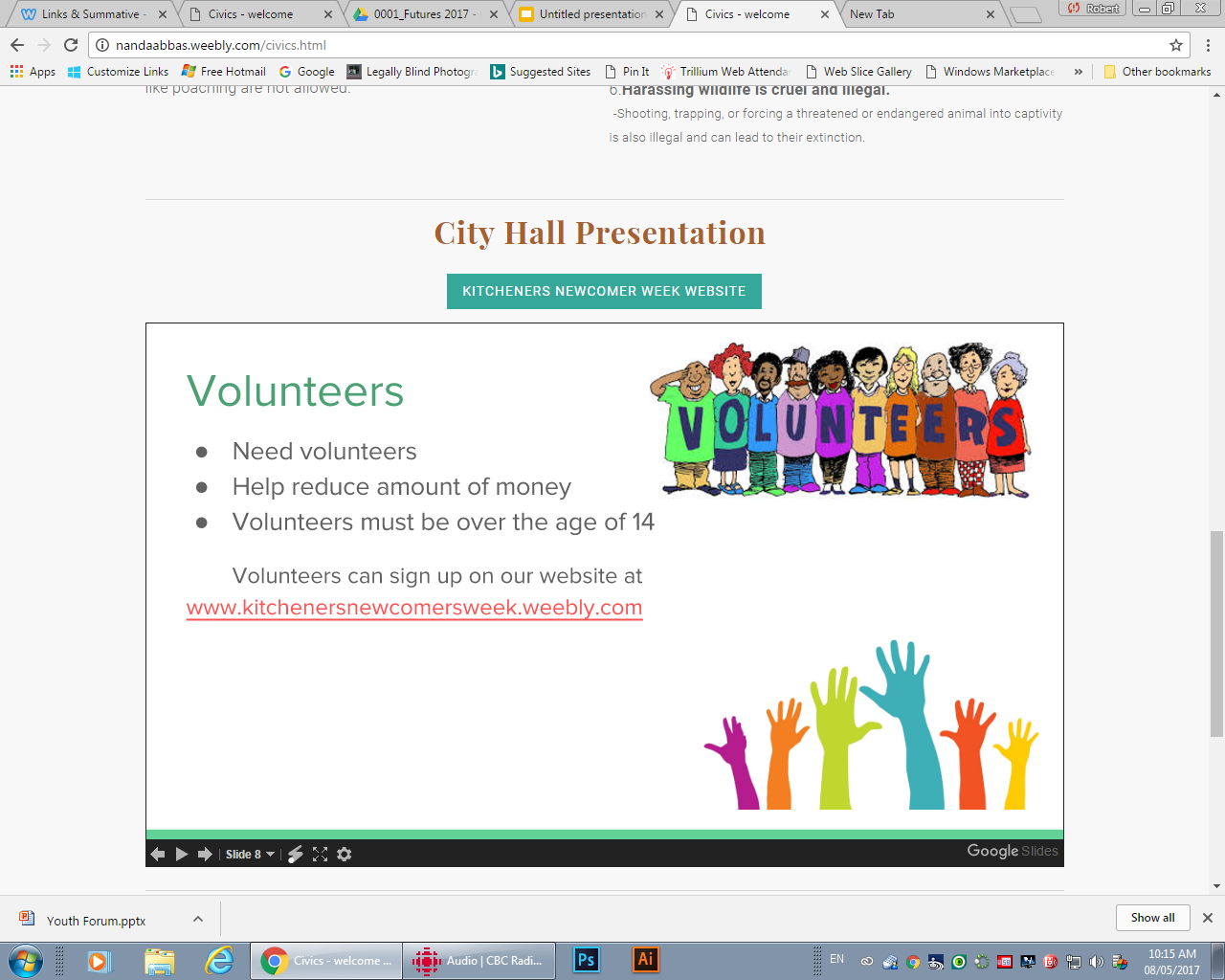 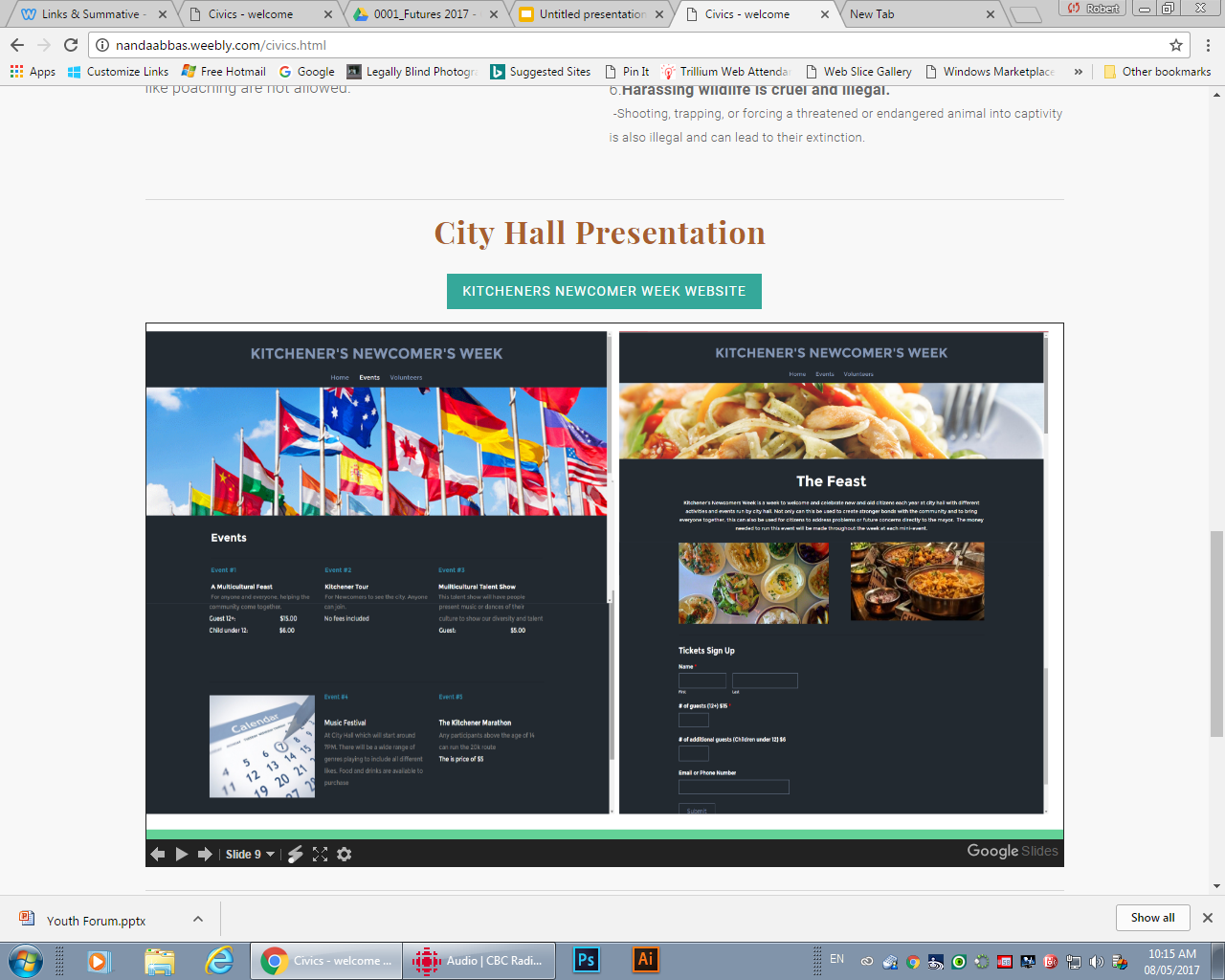 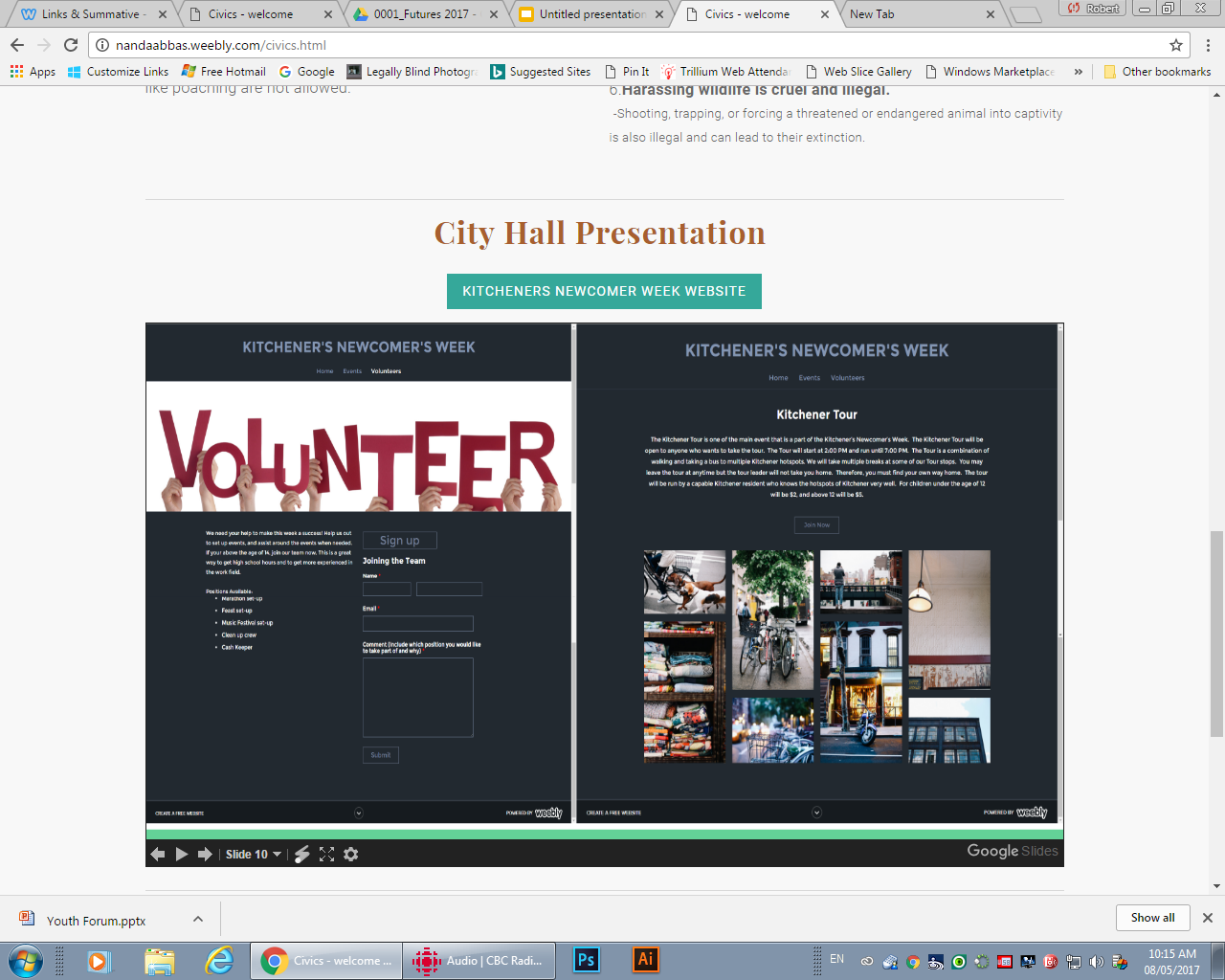 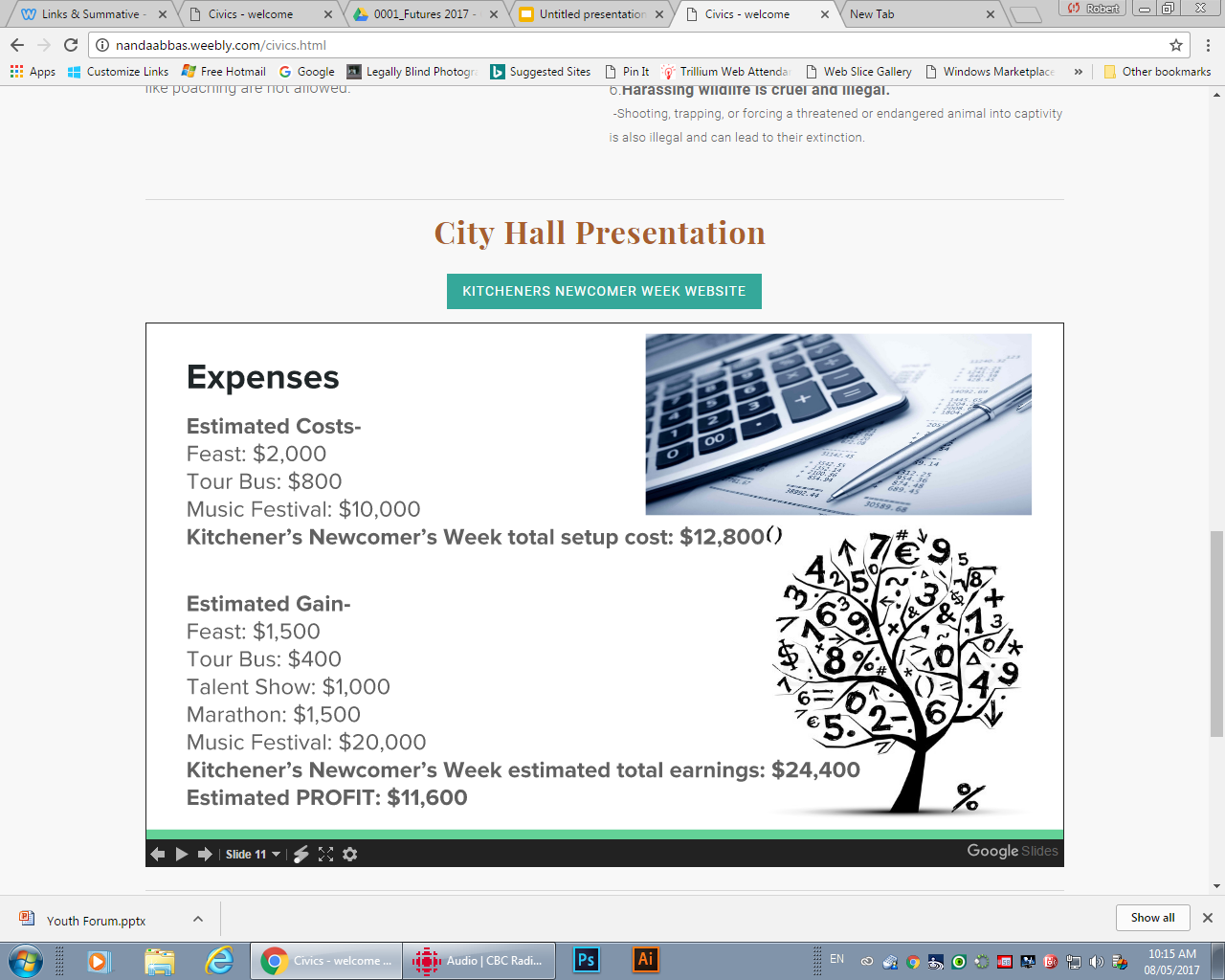 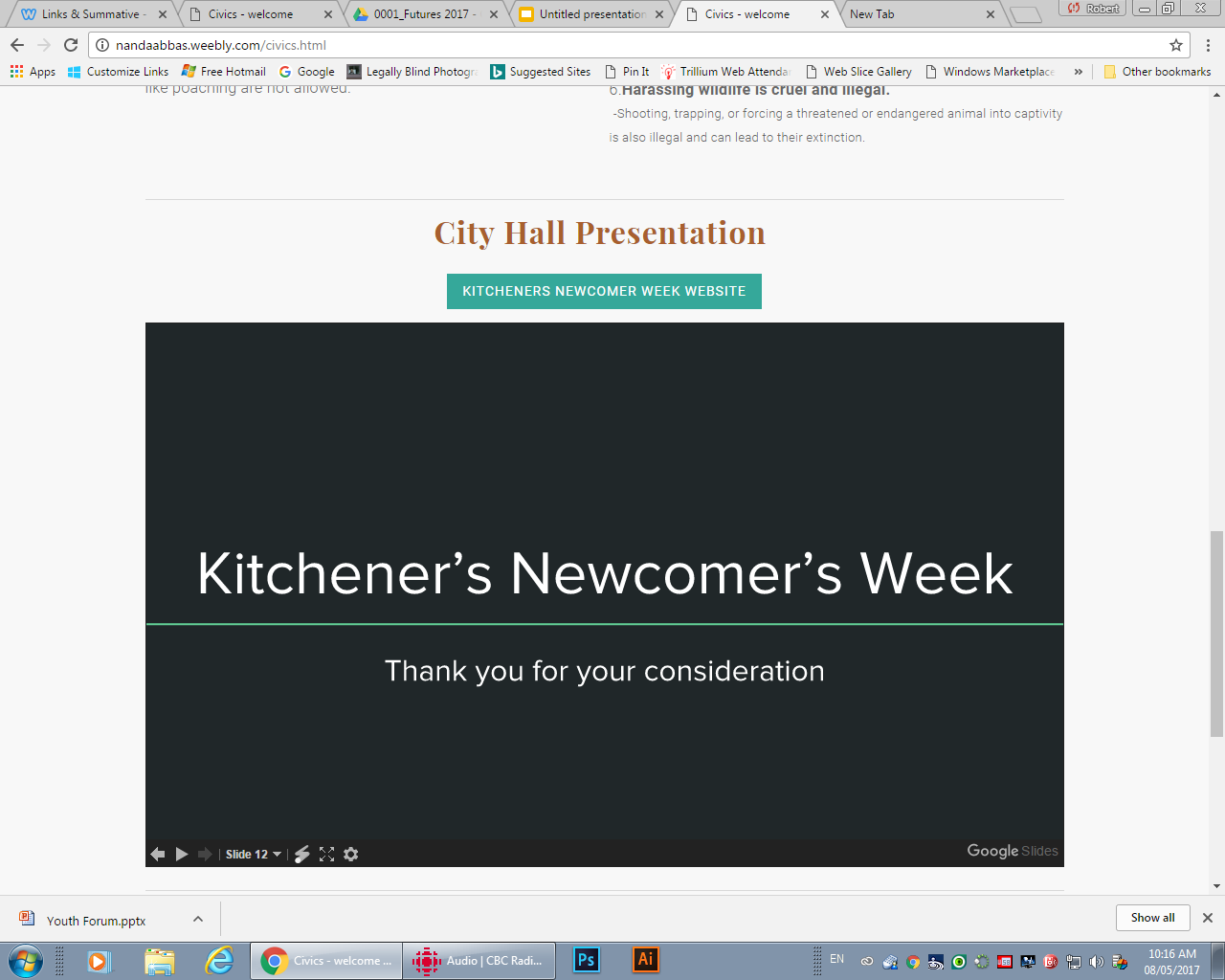 Project Example #2
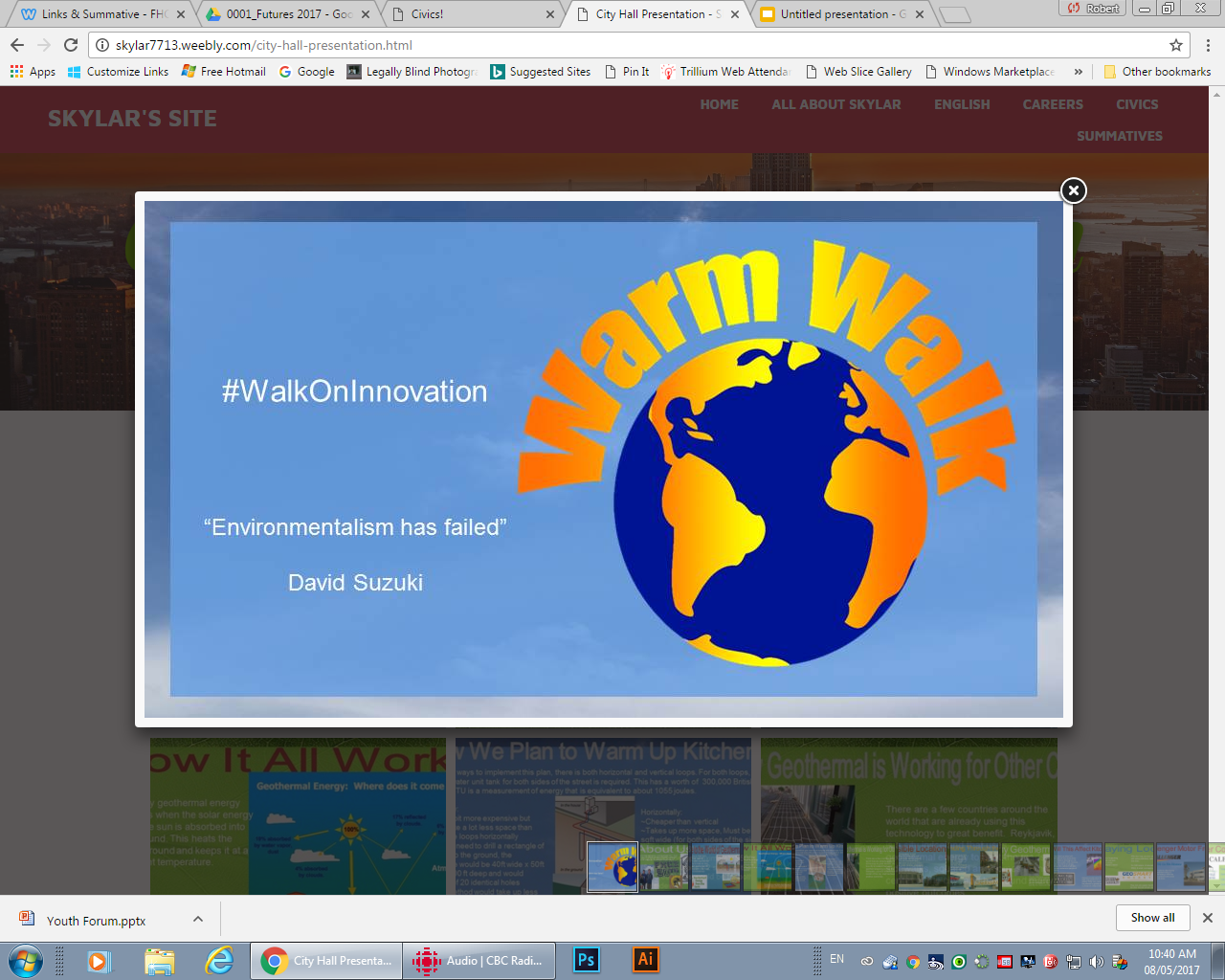 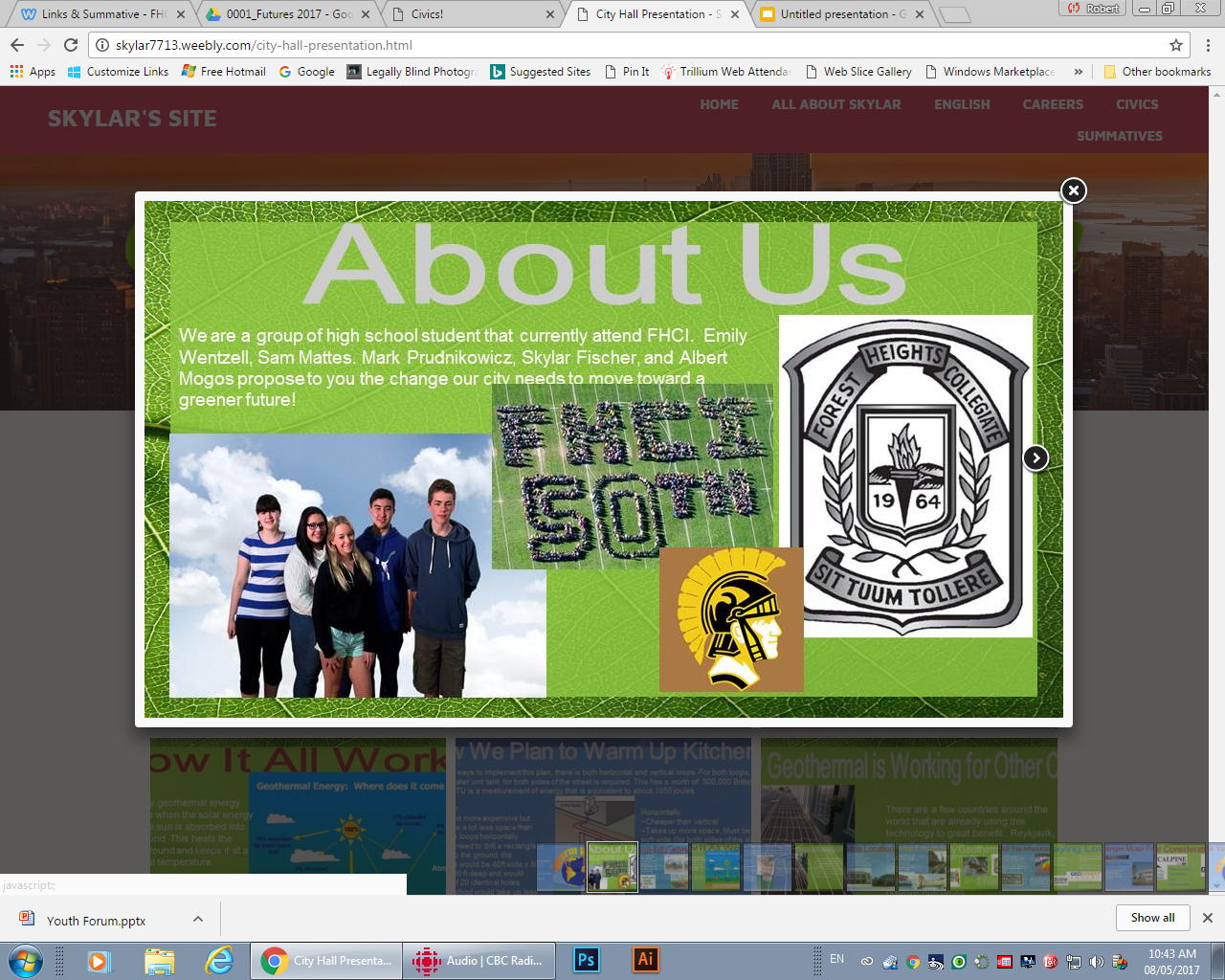 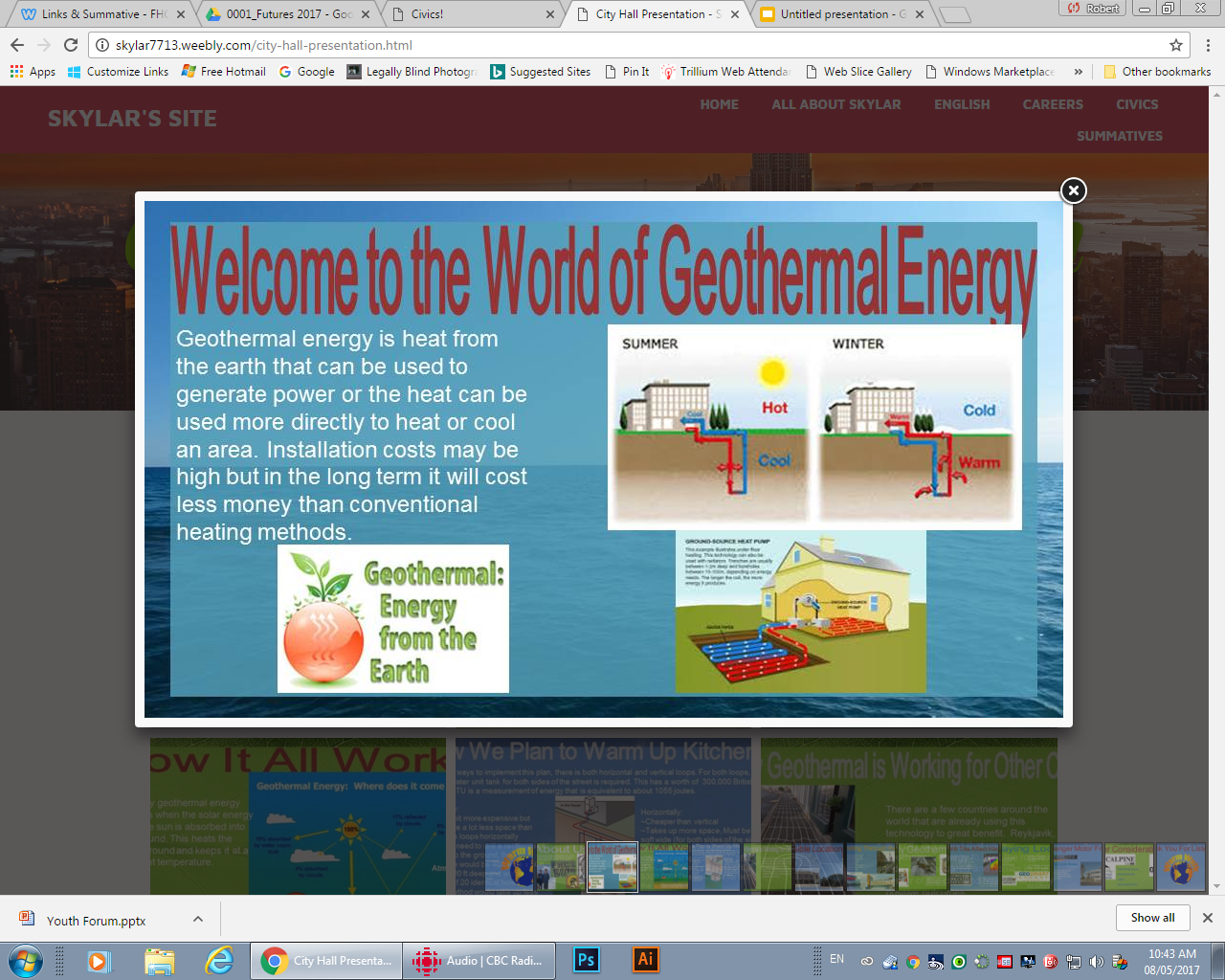 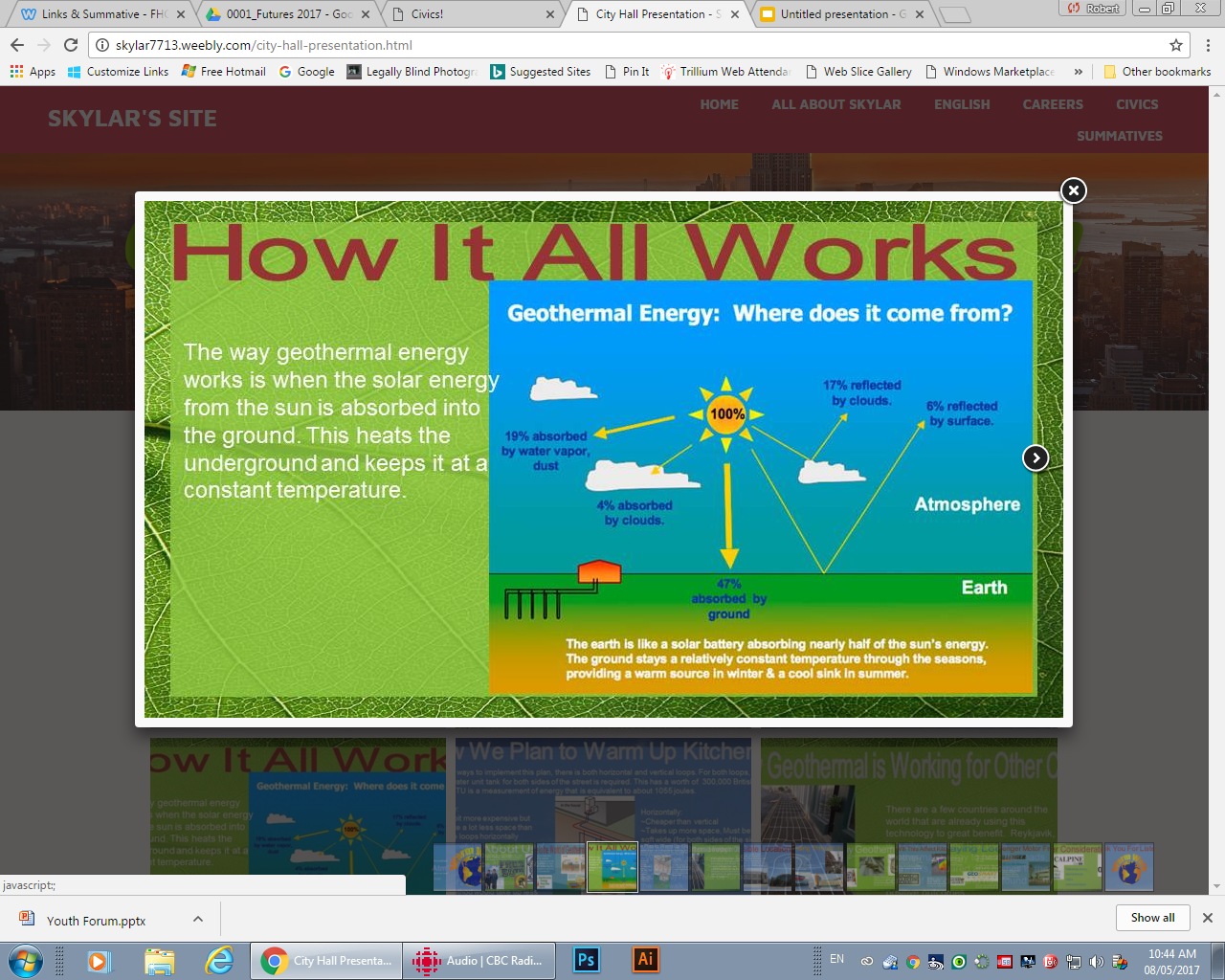 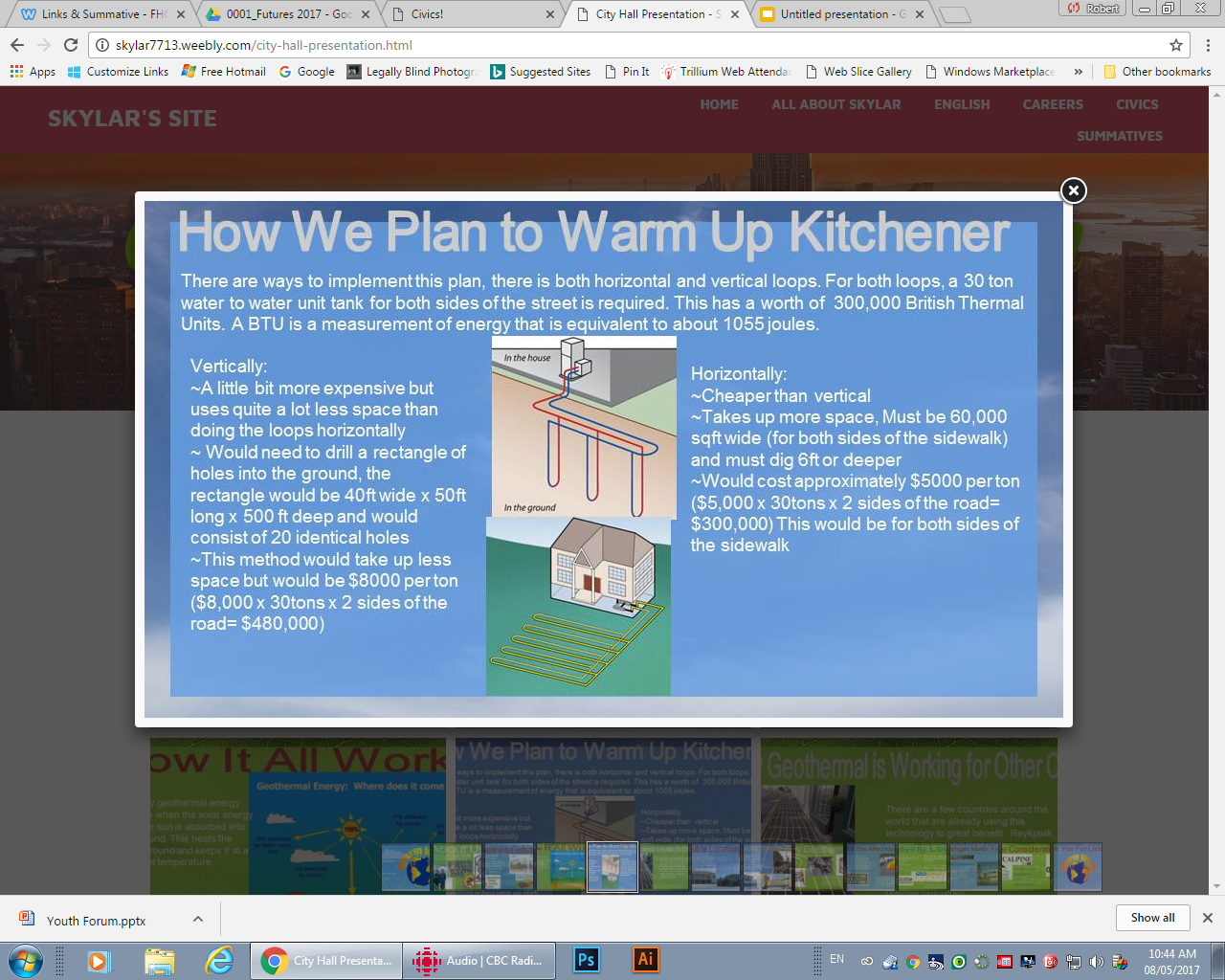 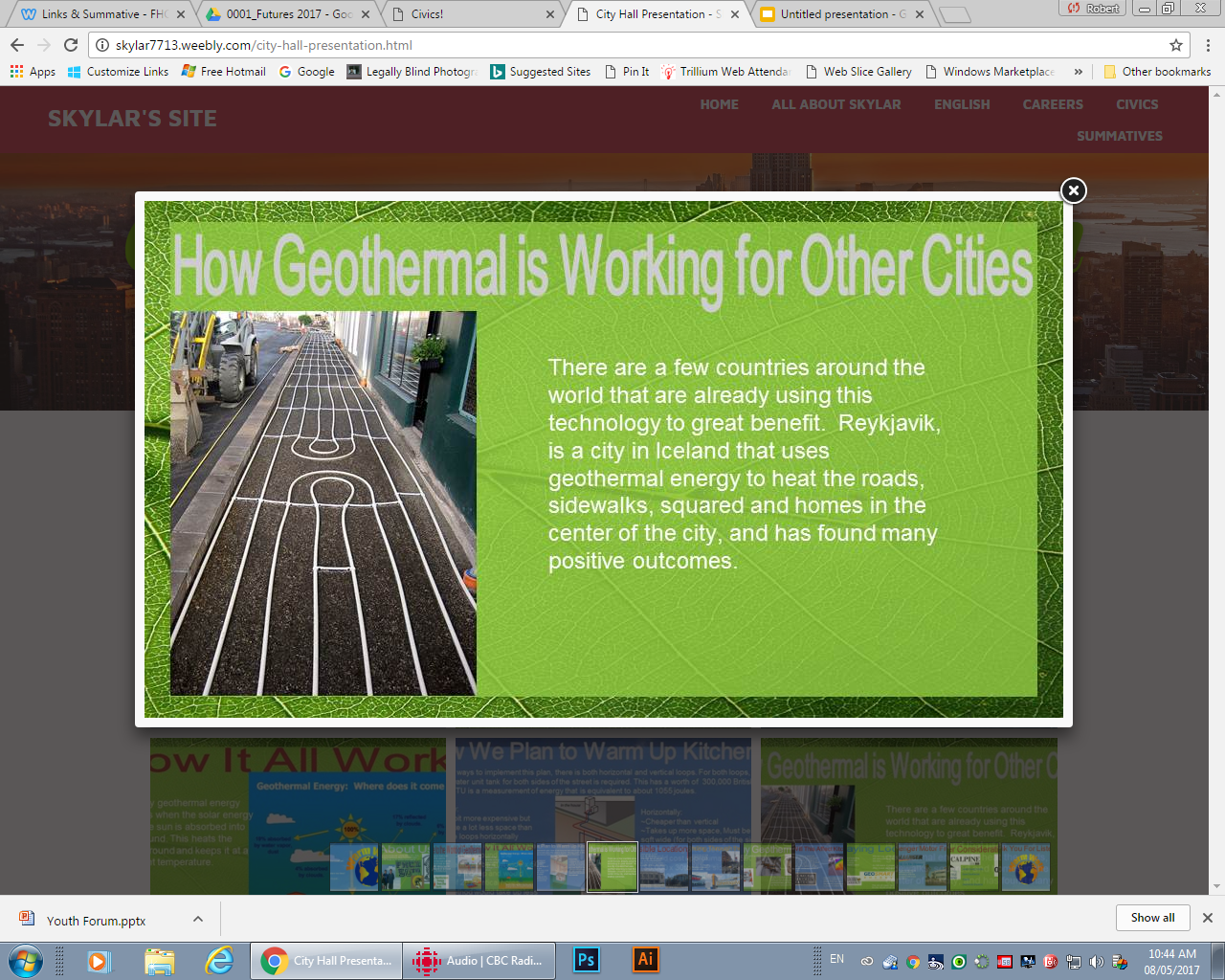 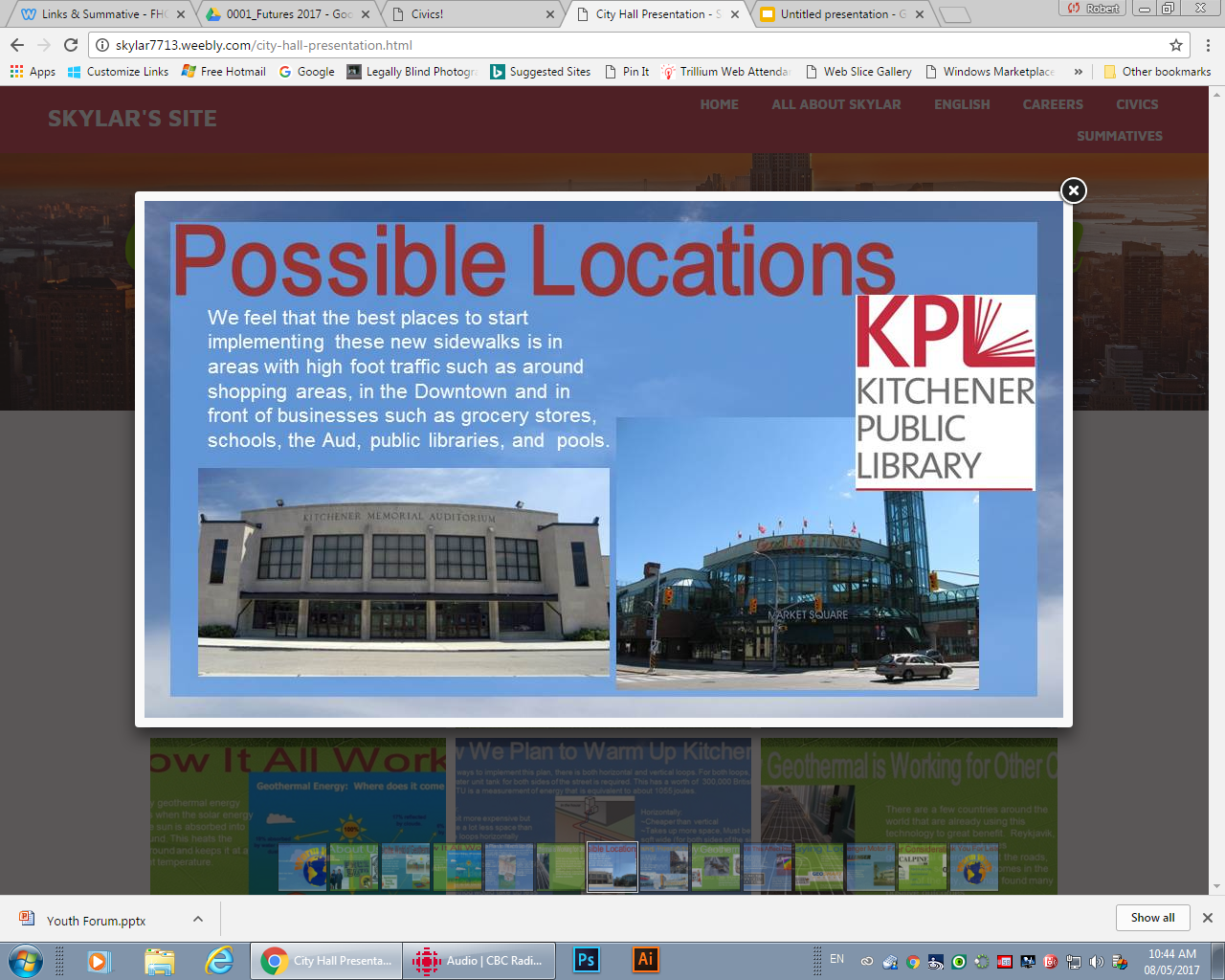 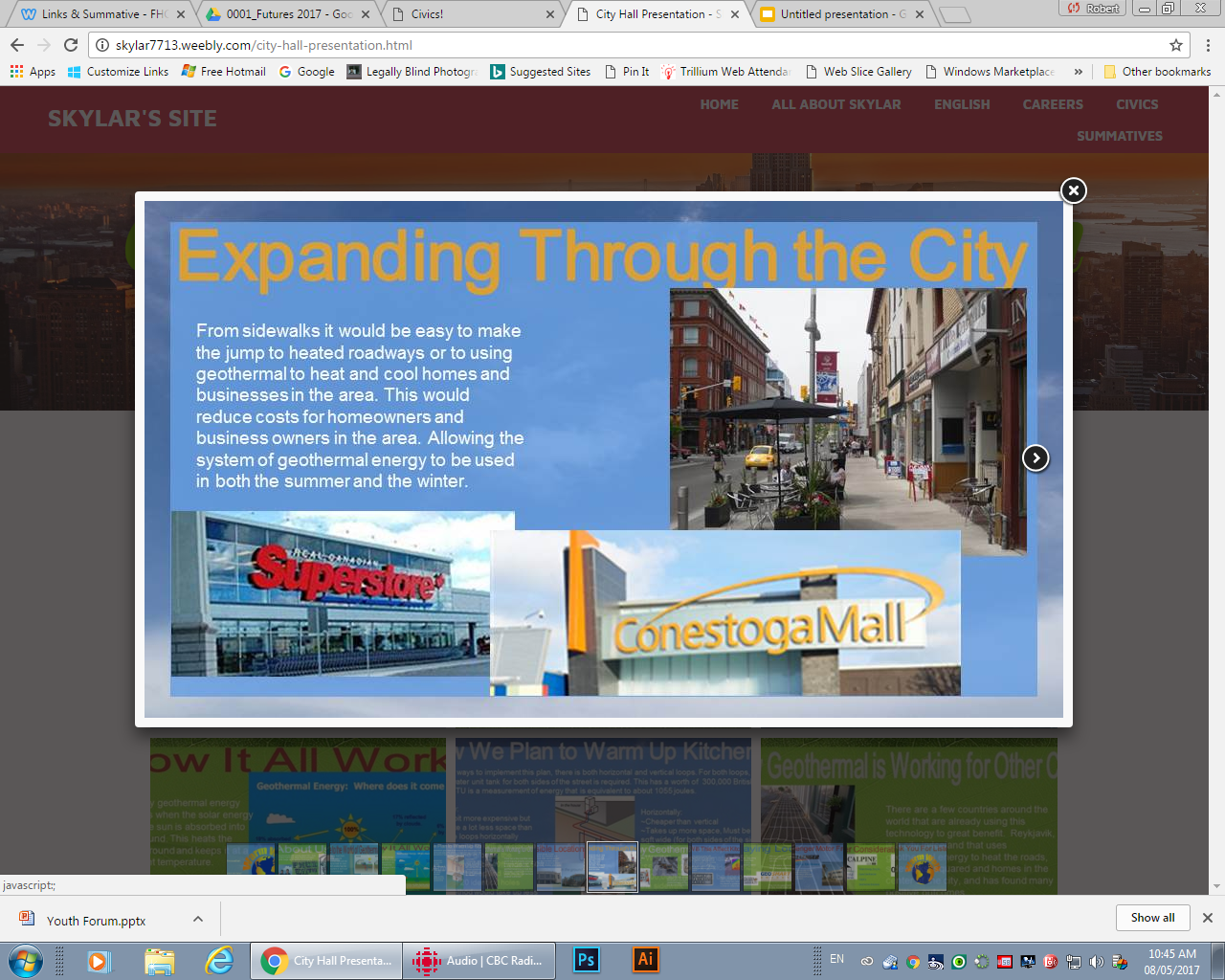 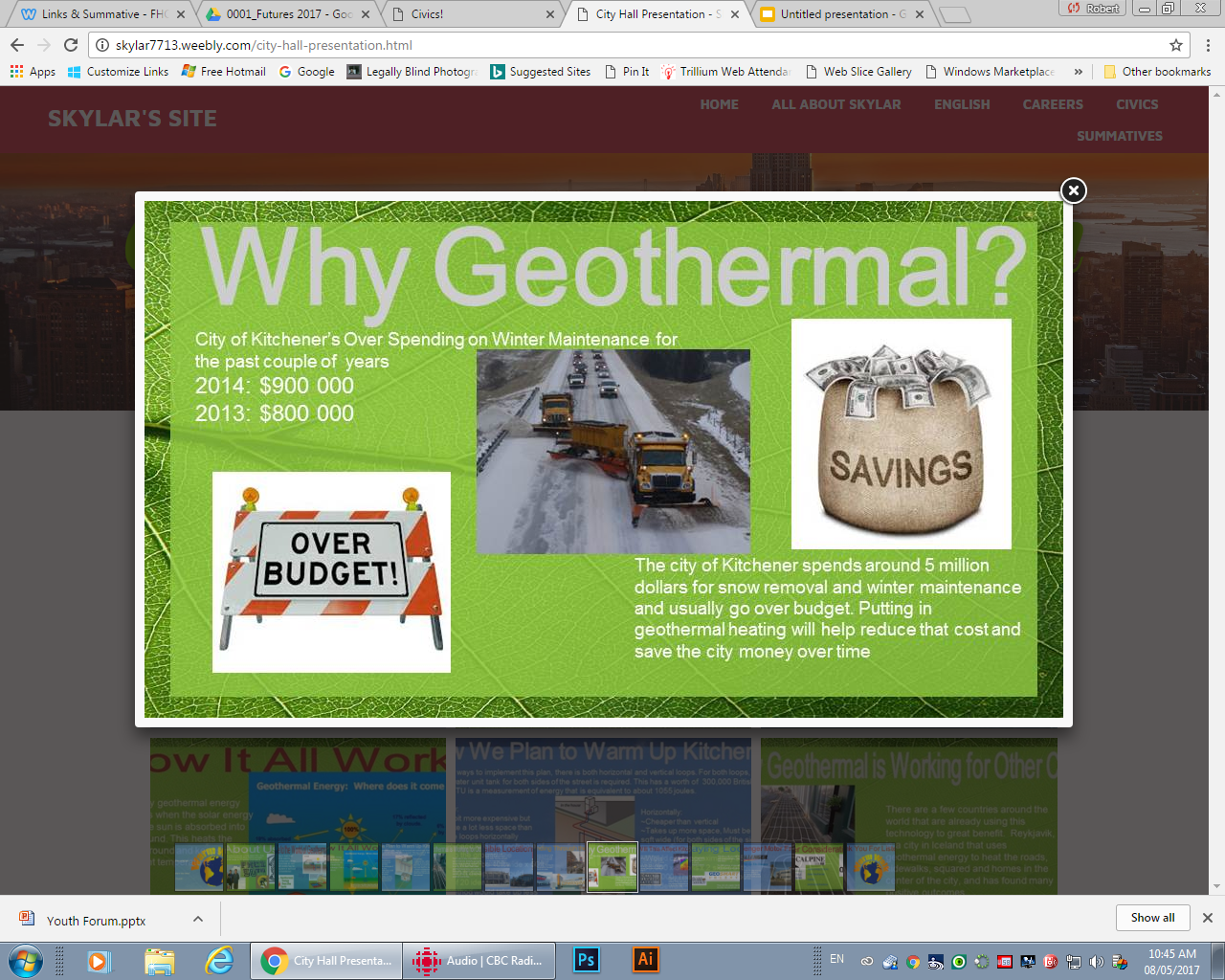 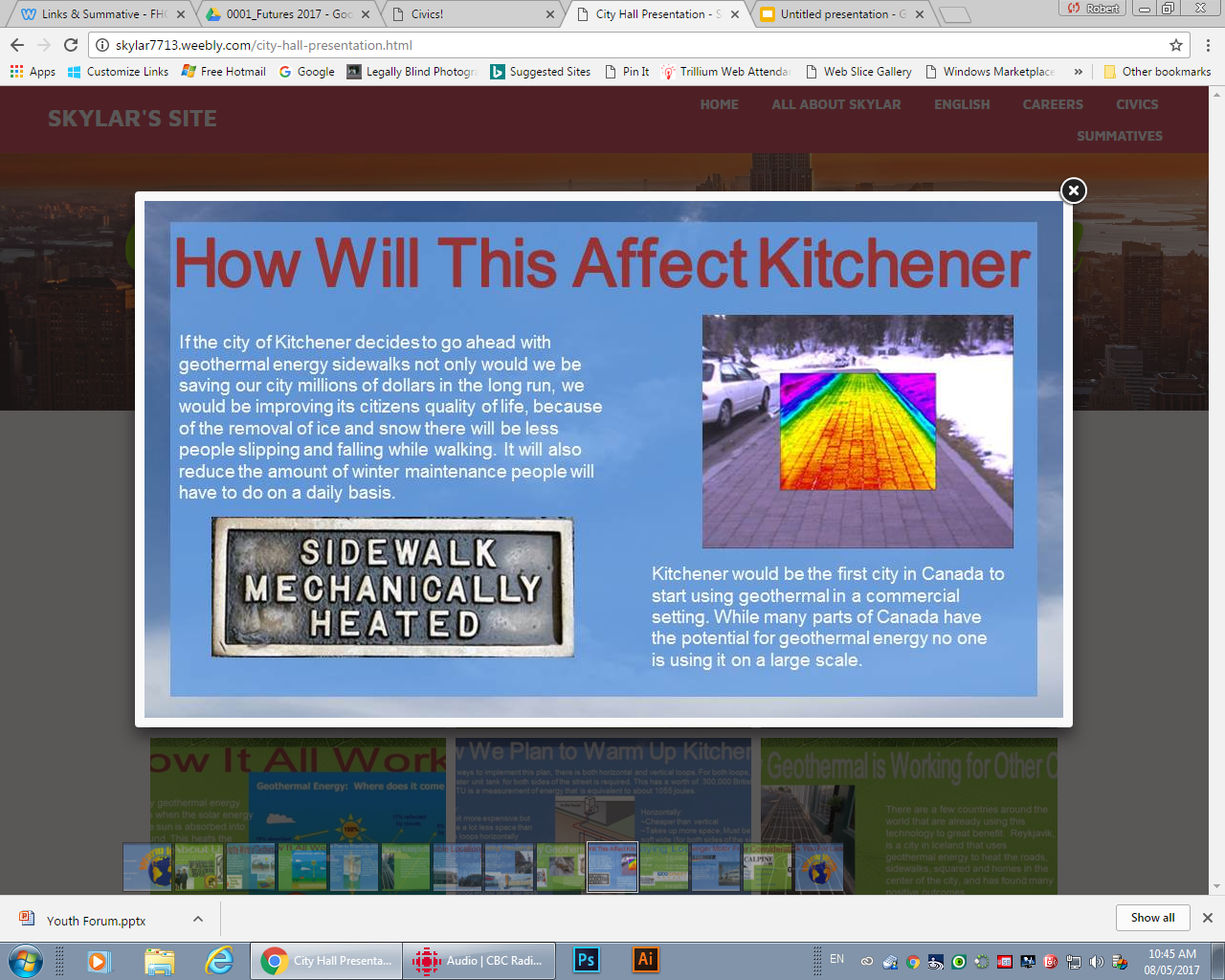 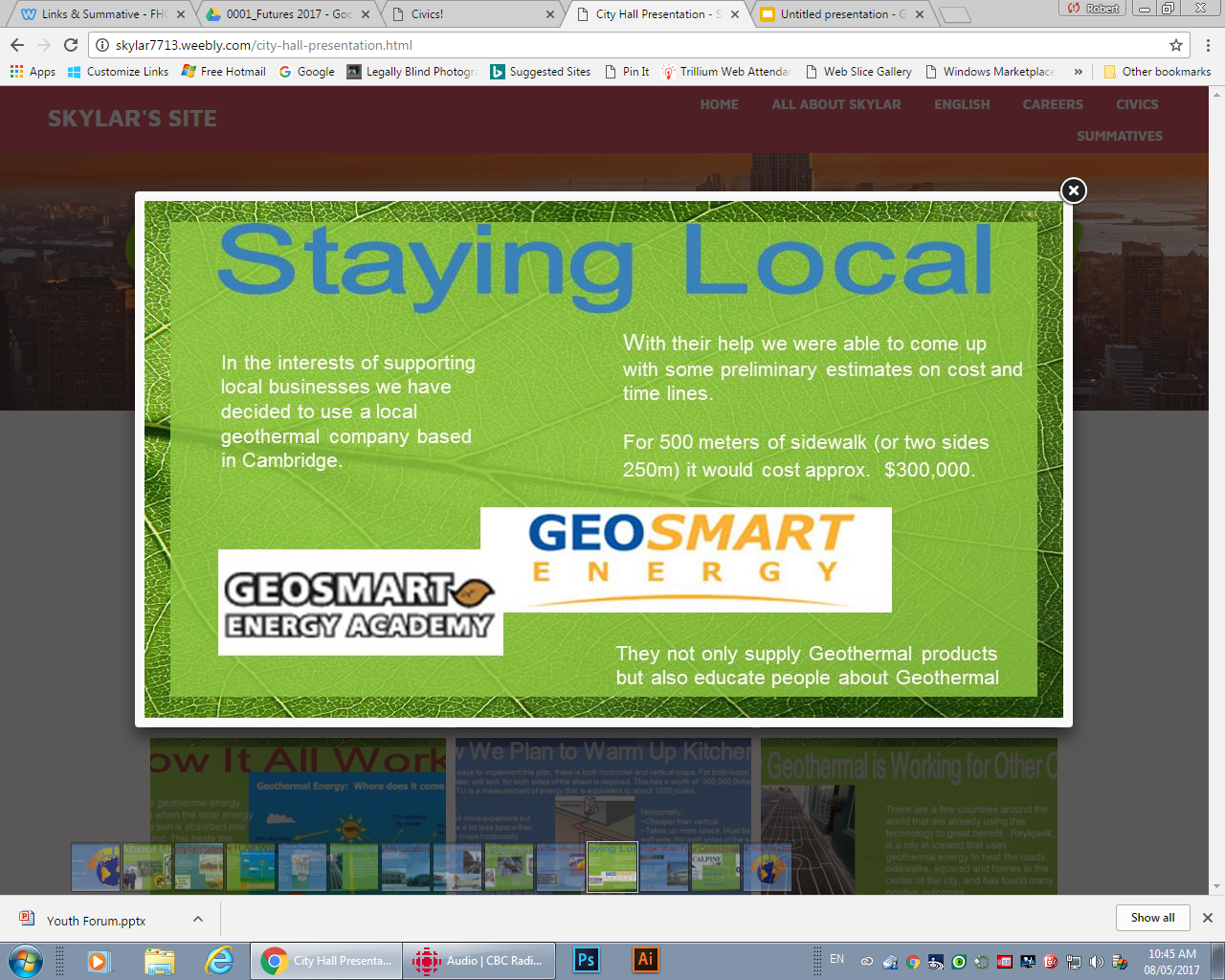 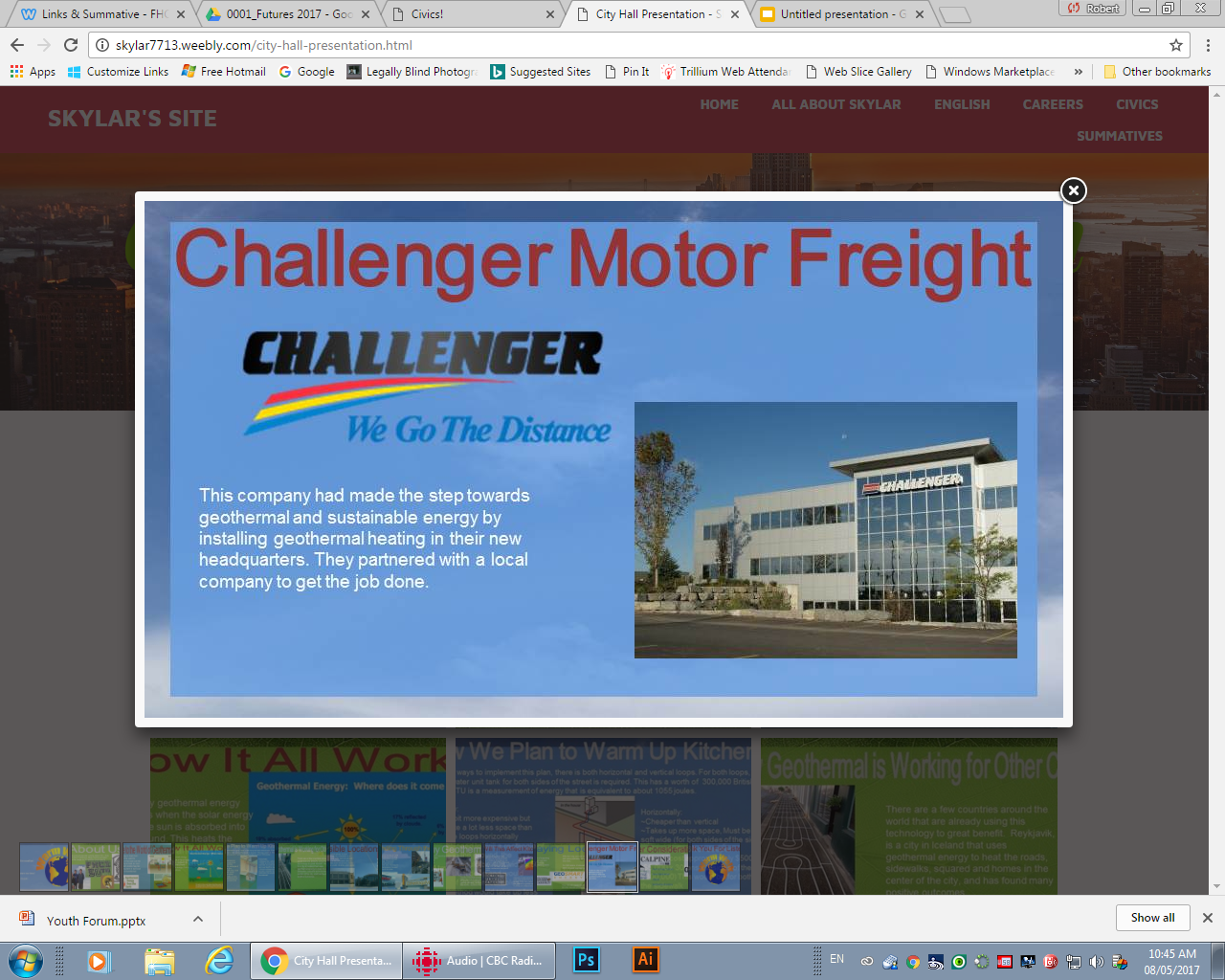 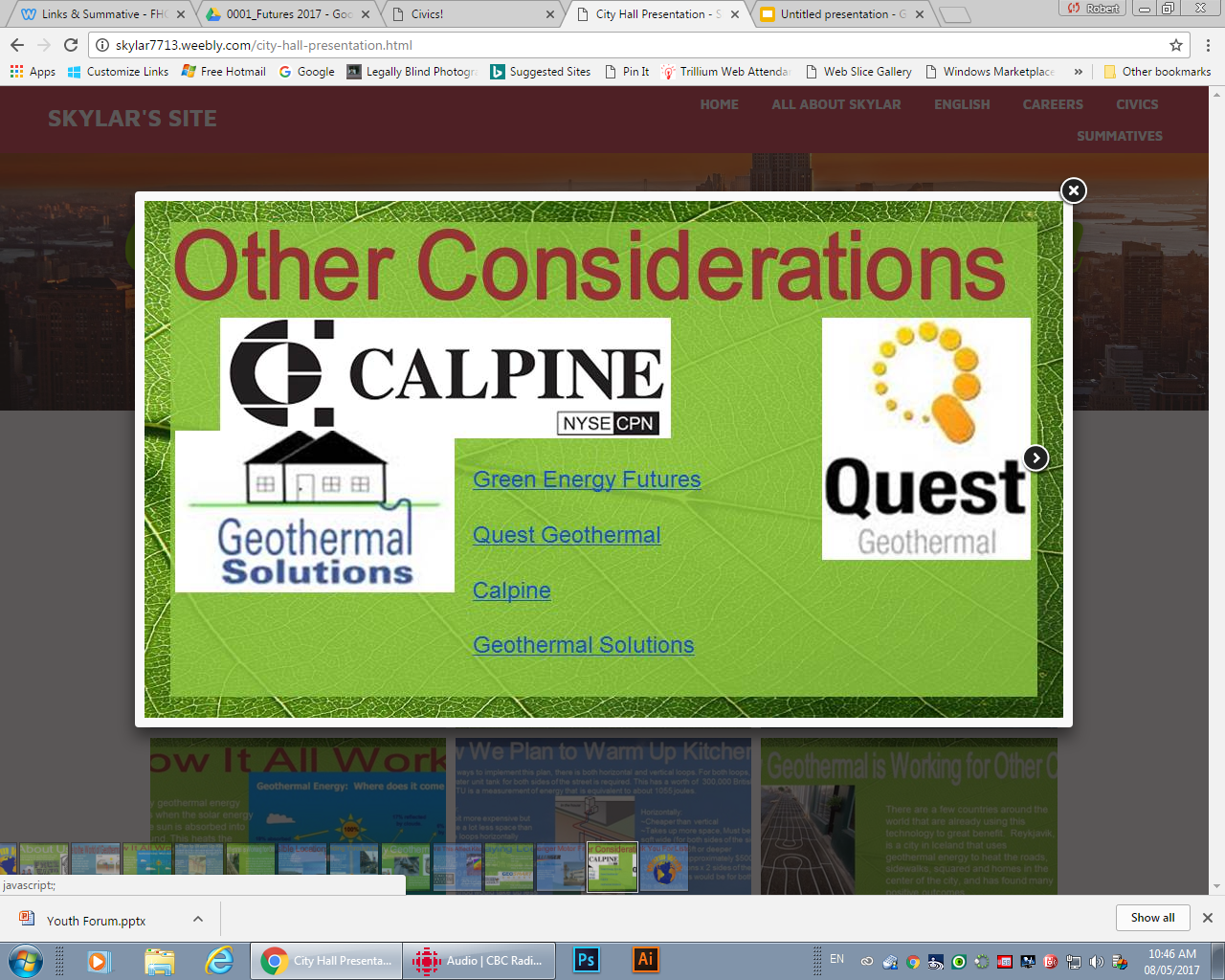 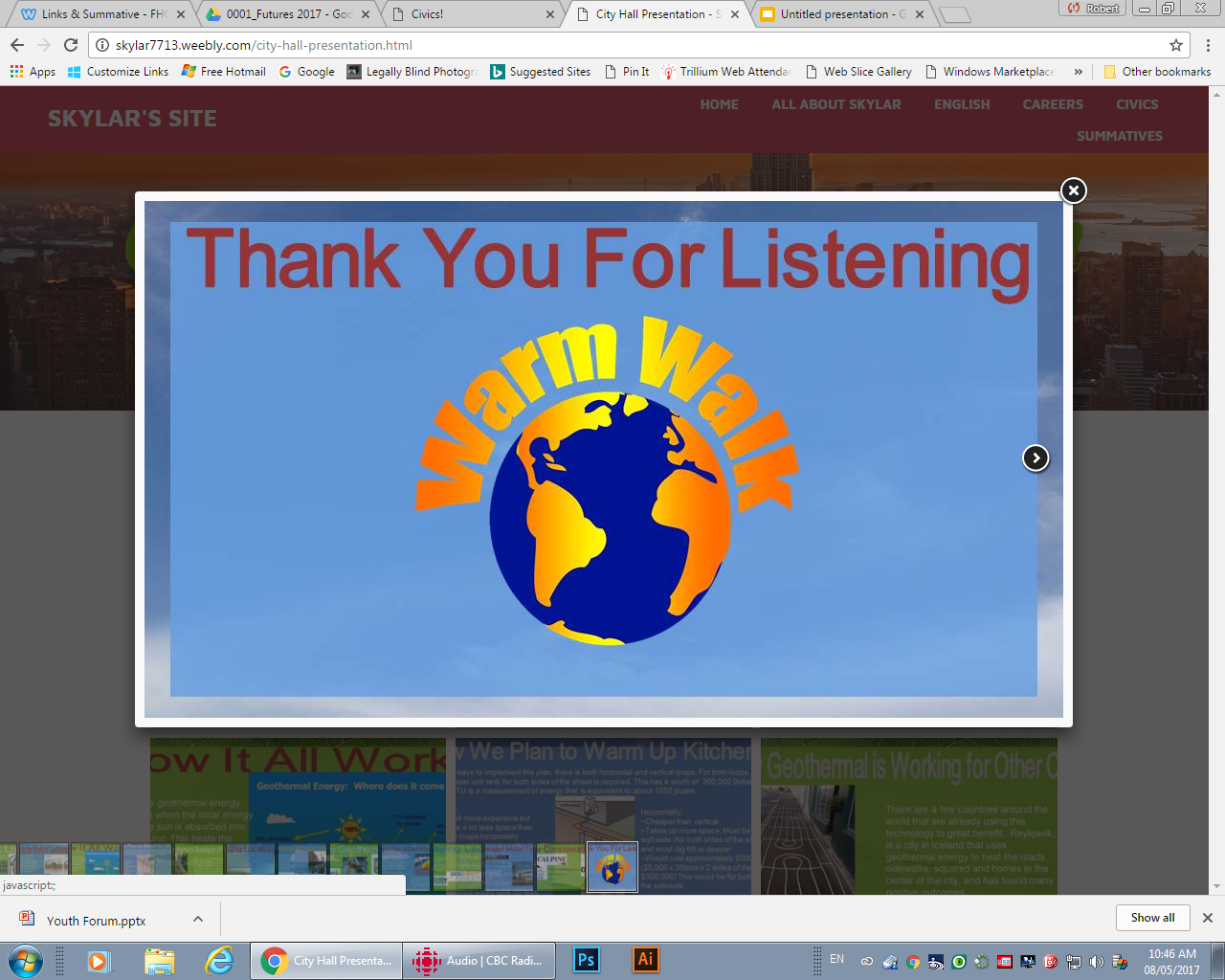 Project Example #3
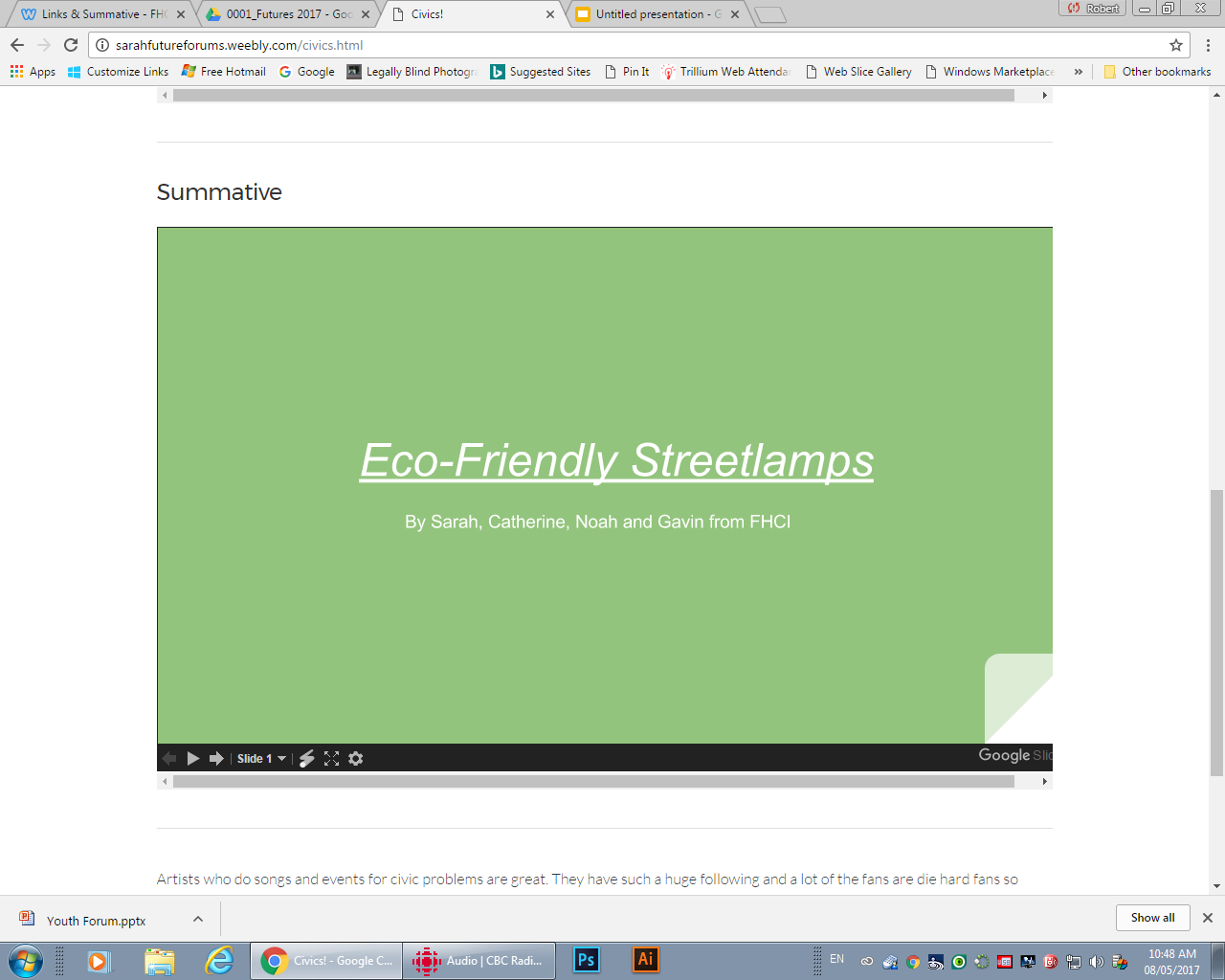 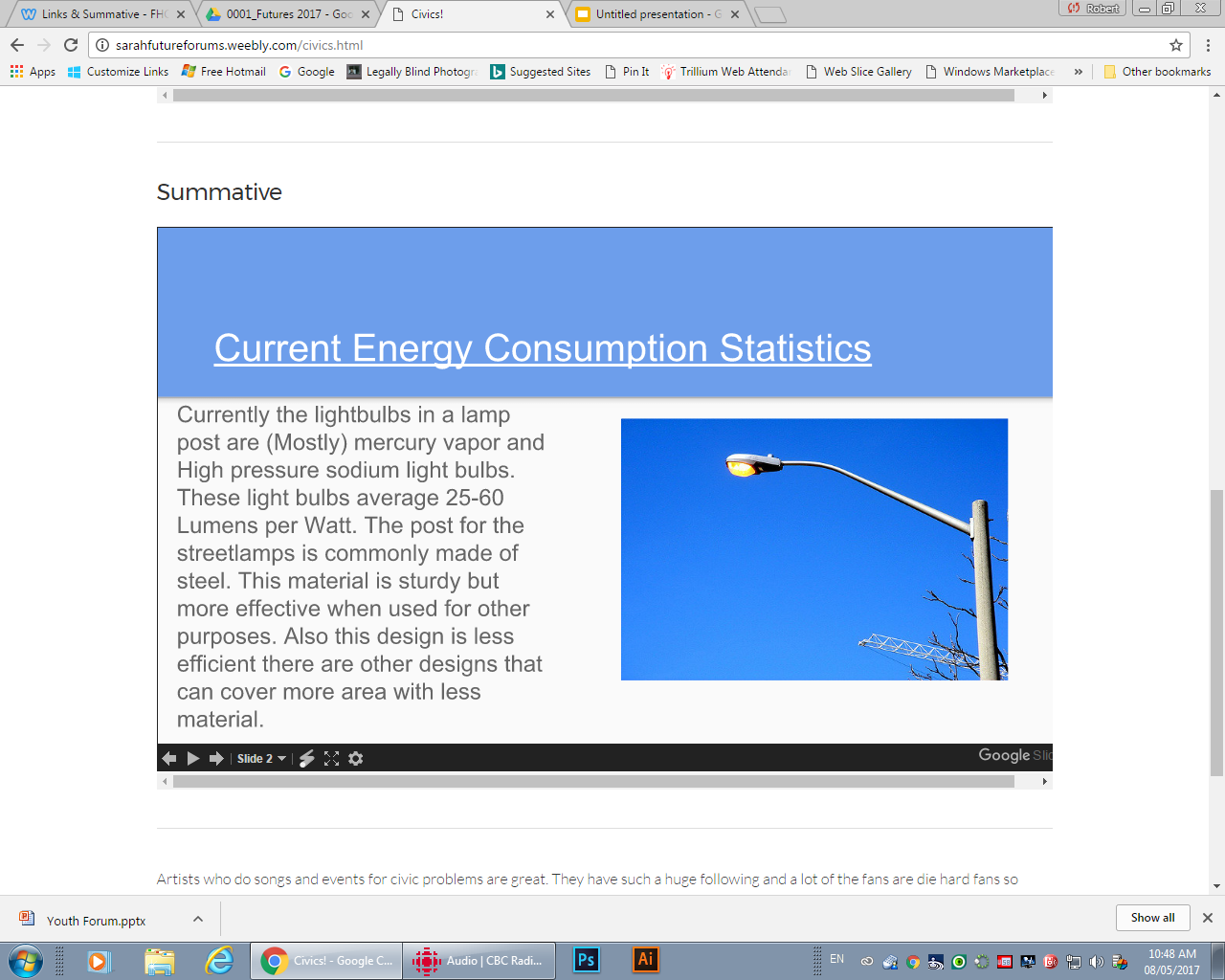 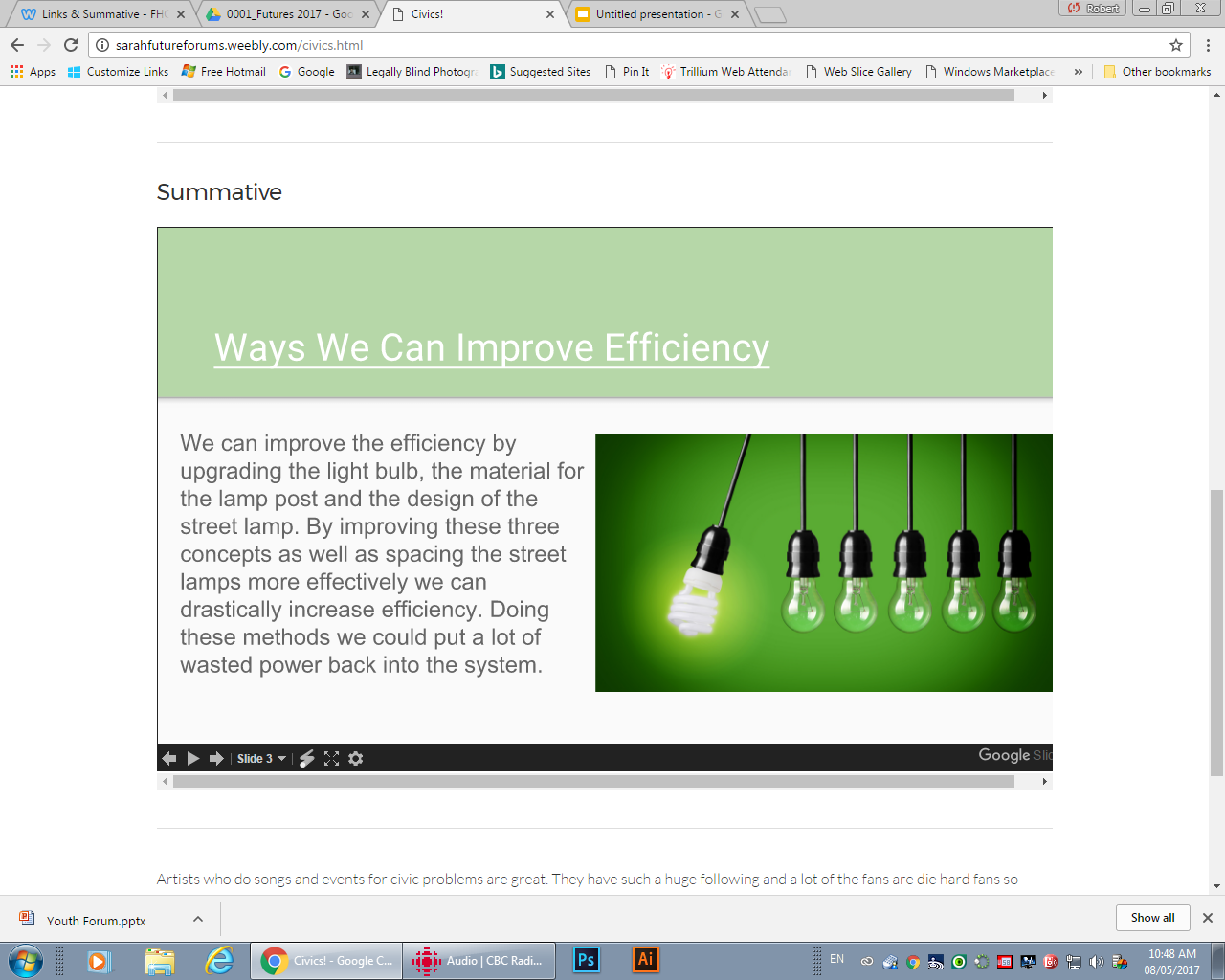 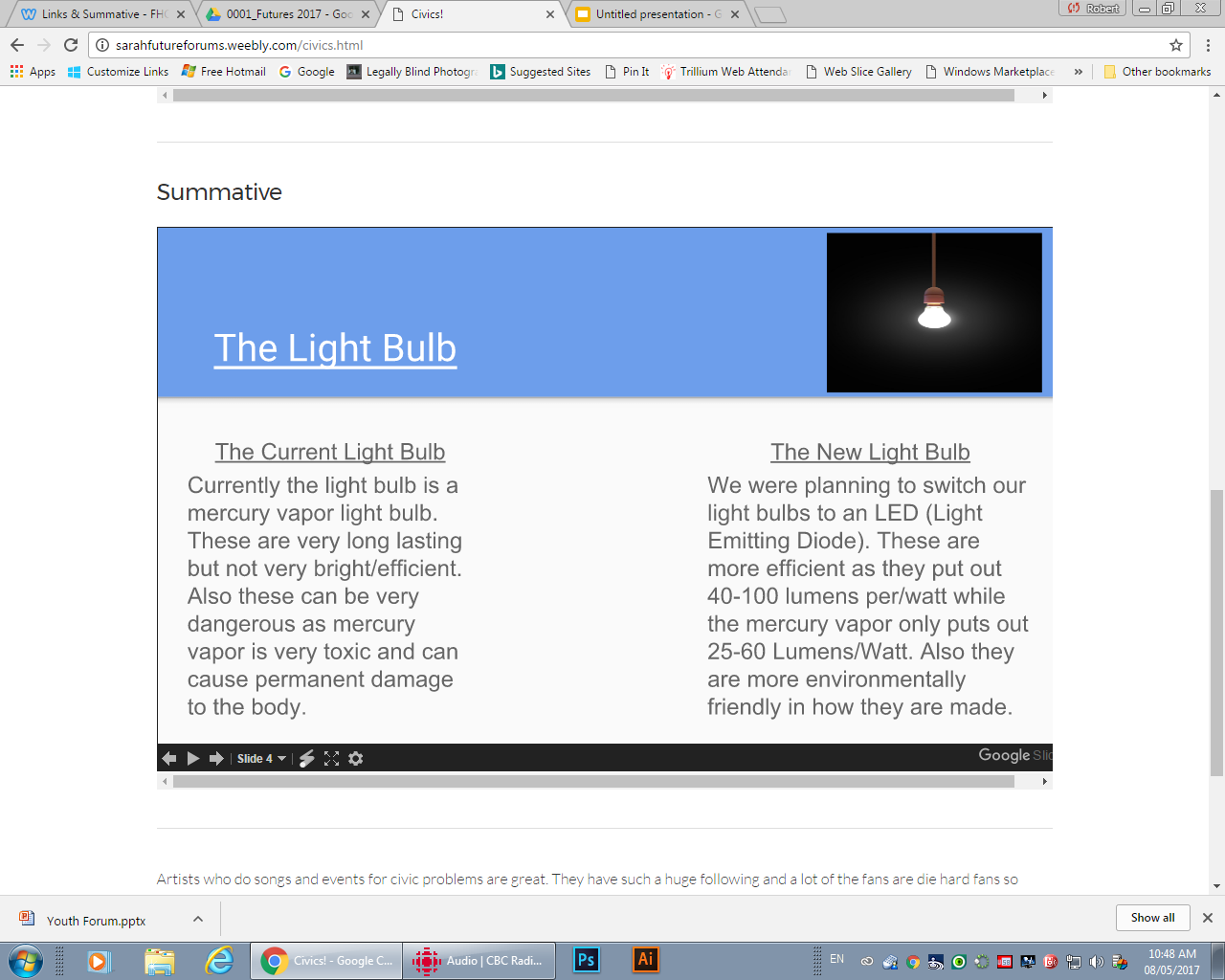 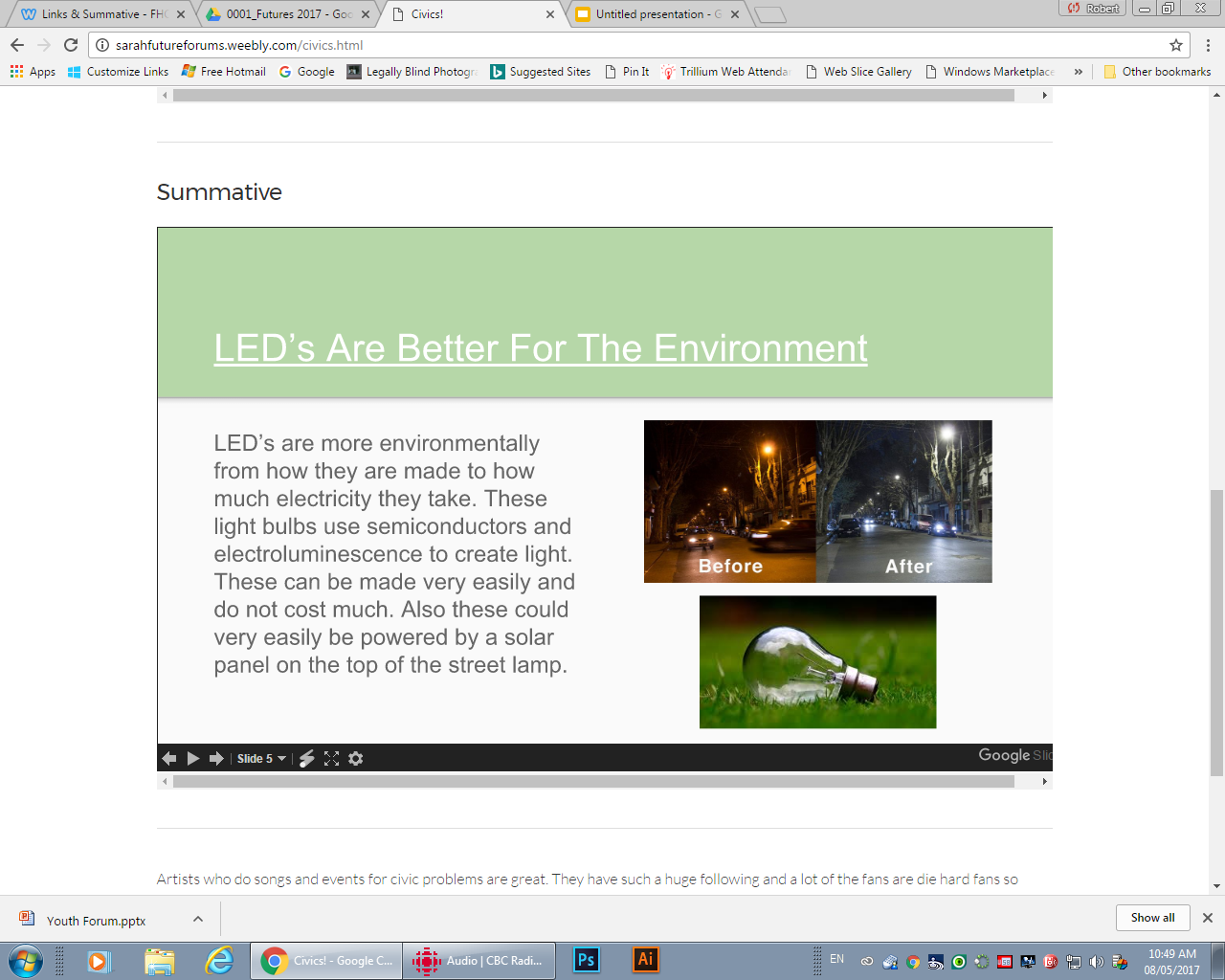 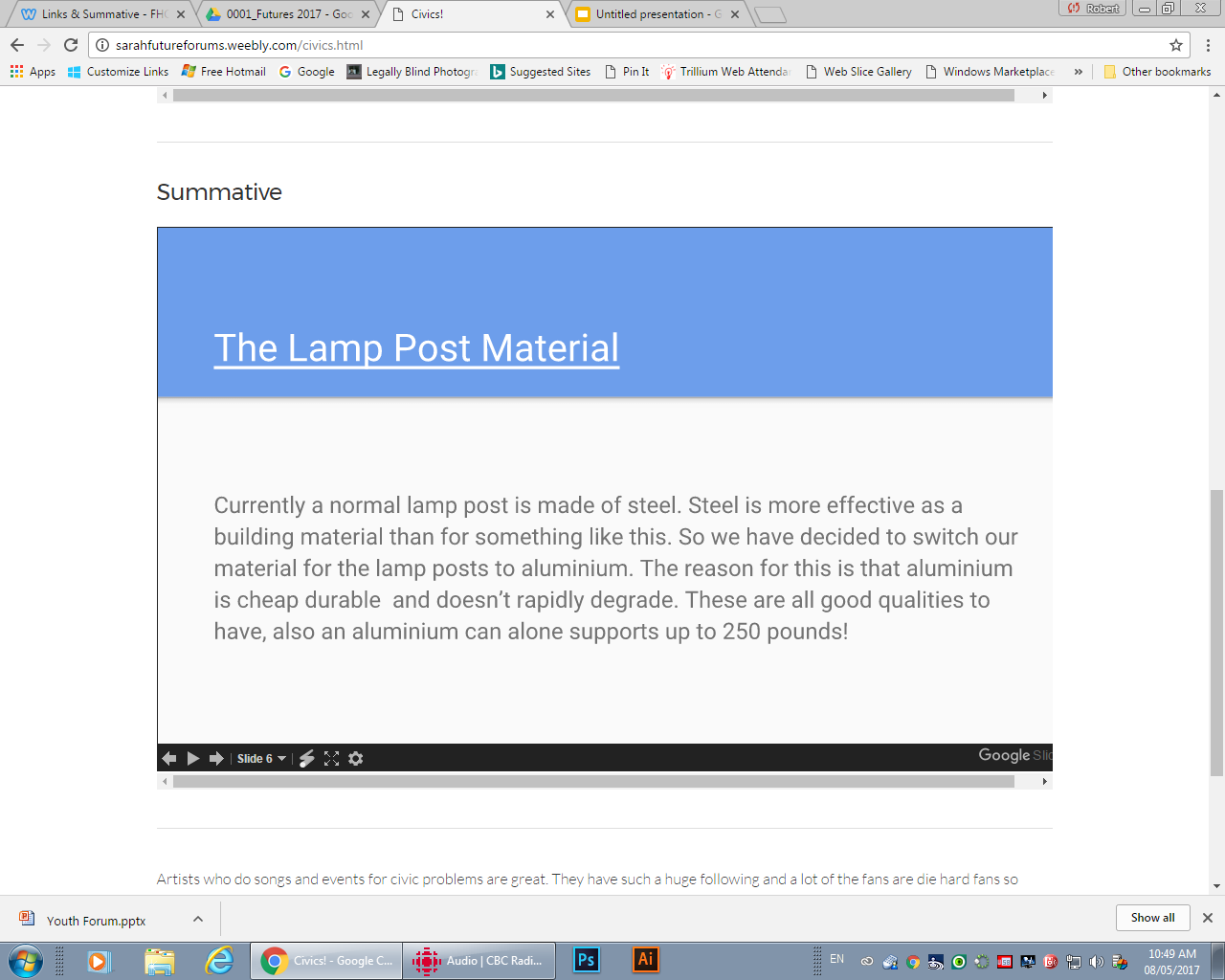 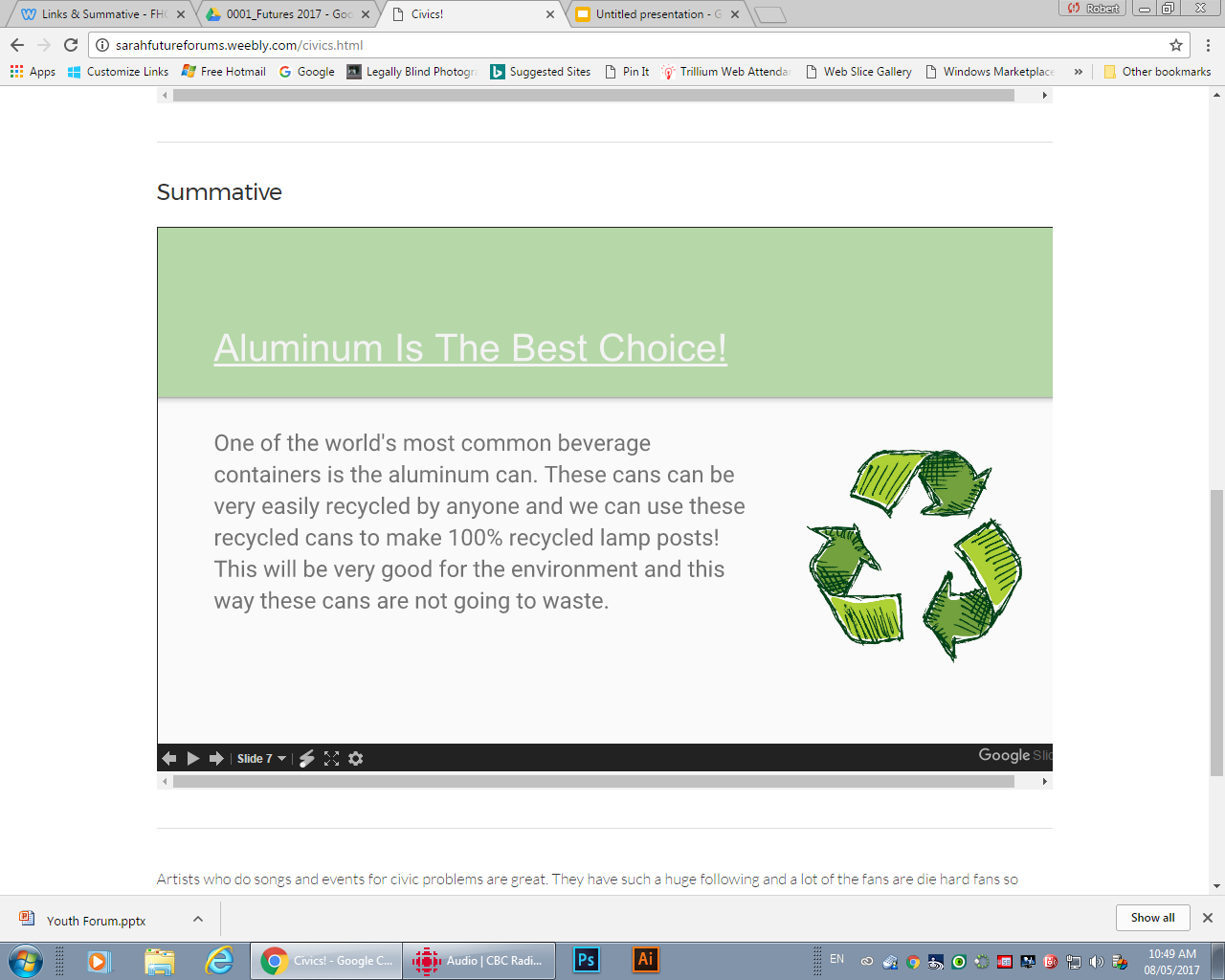 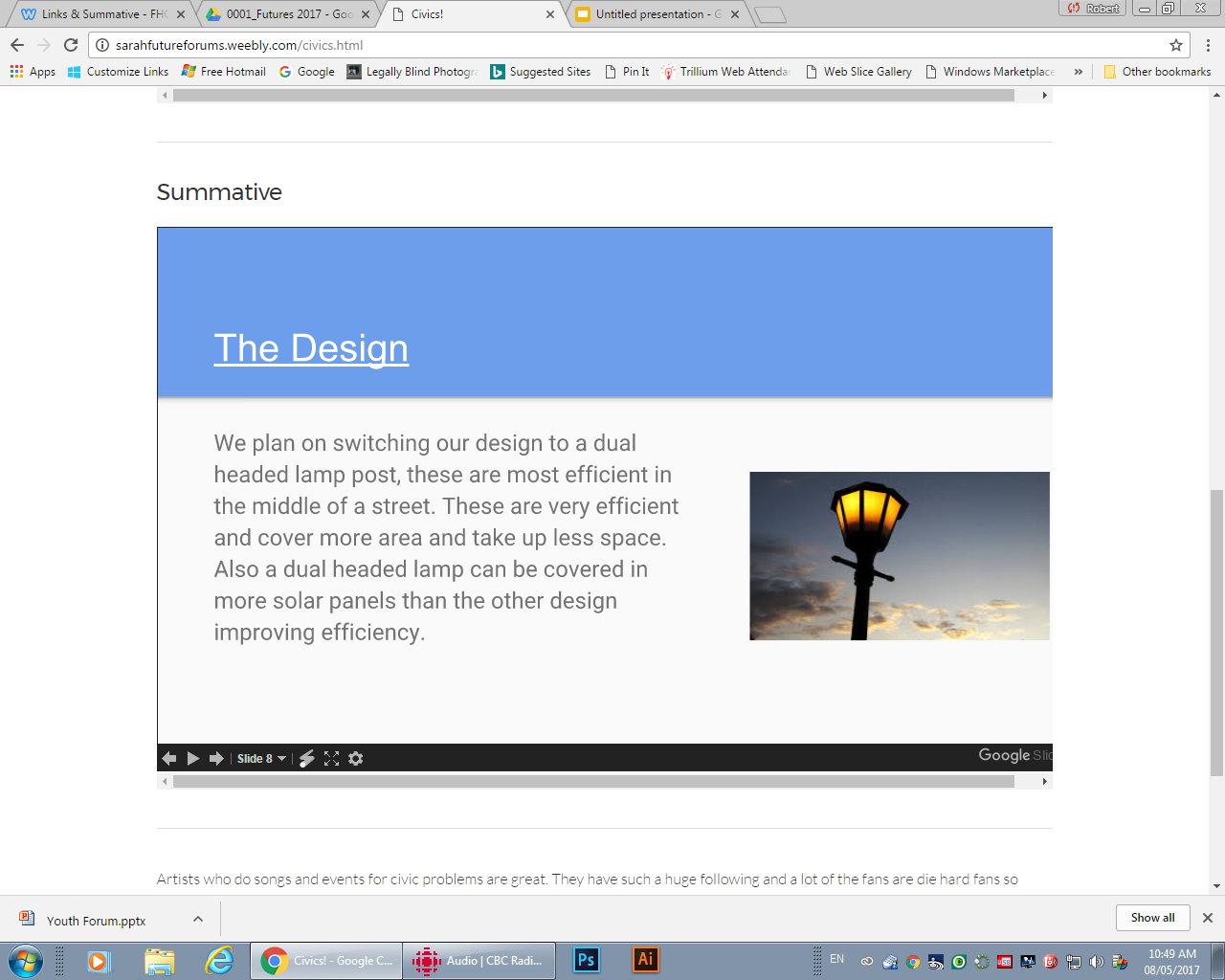 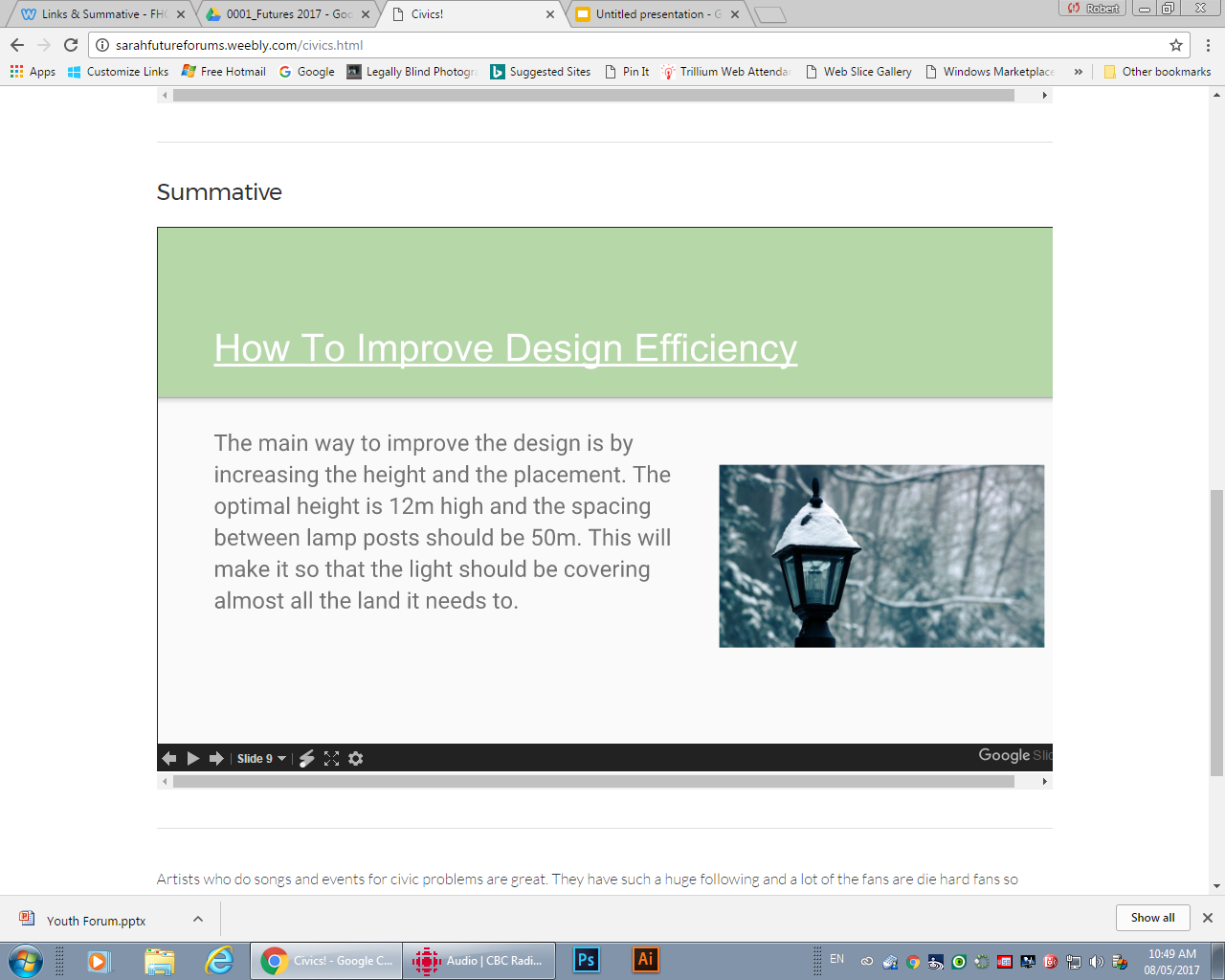 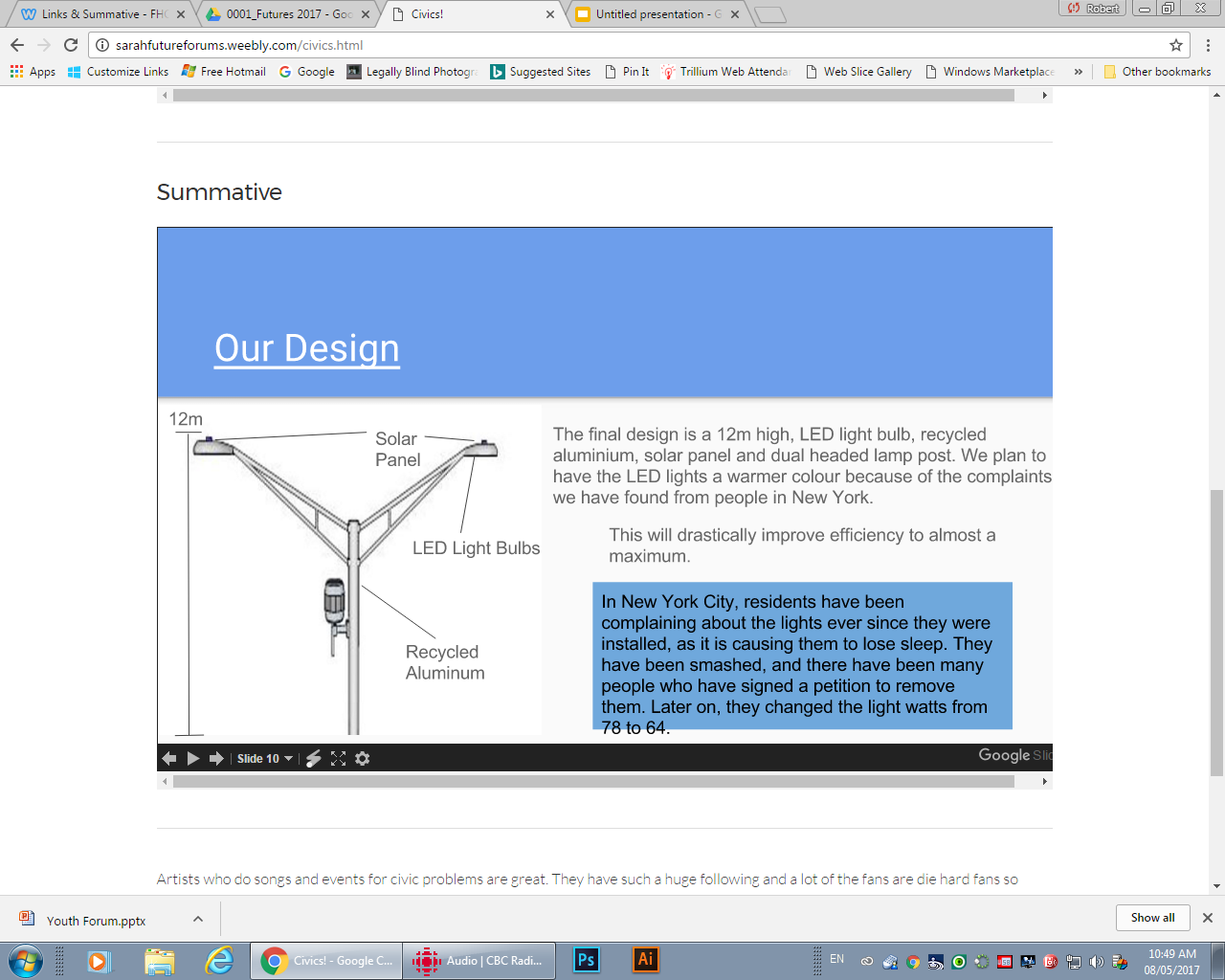 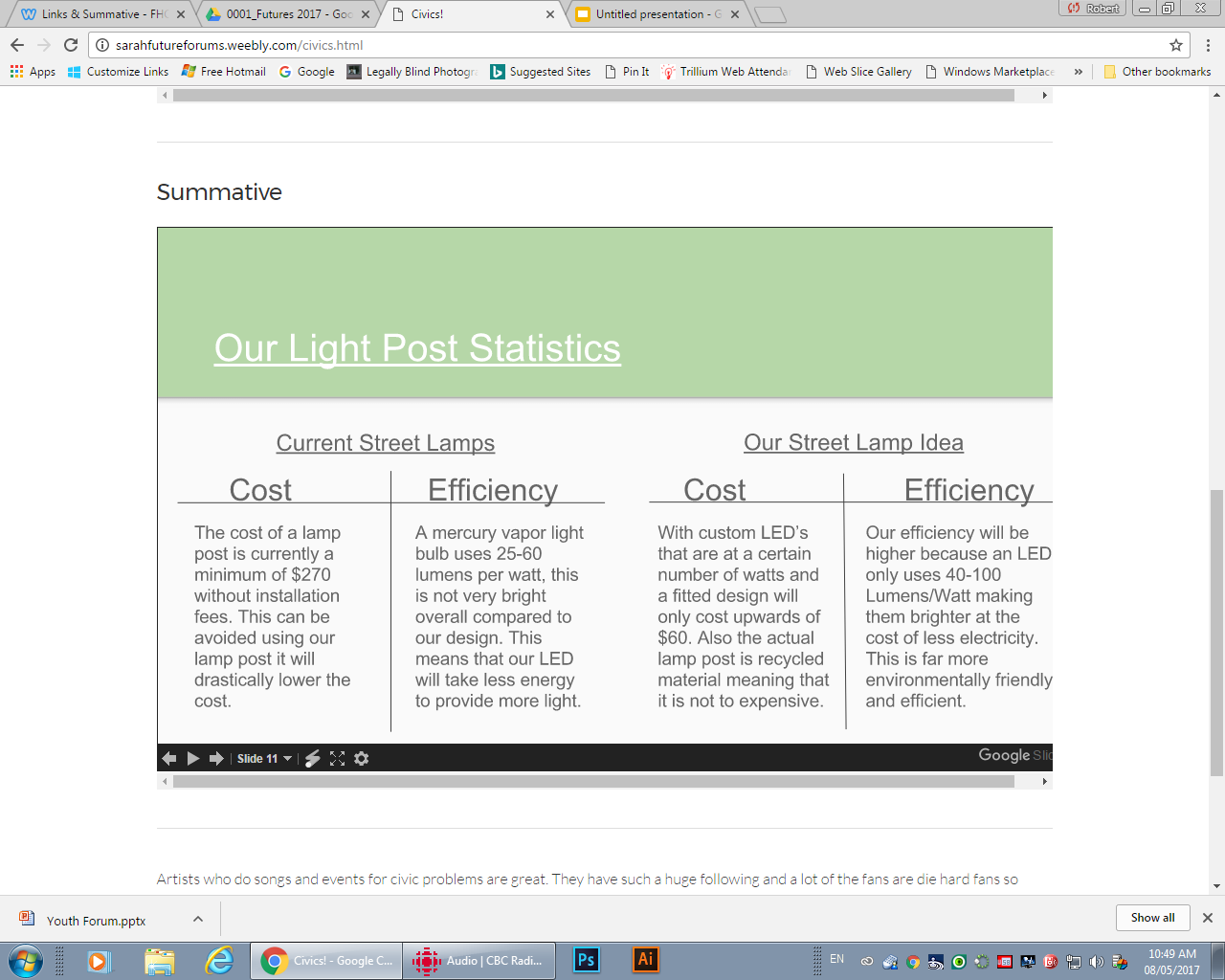 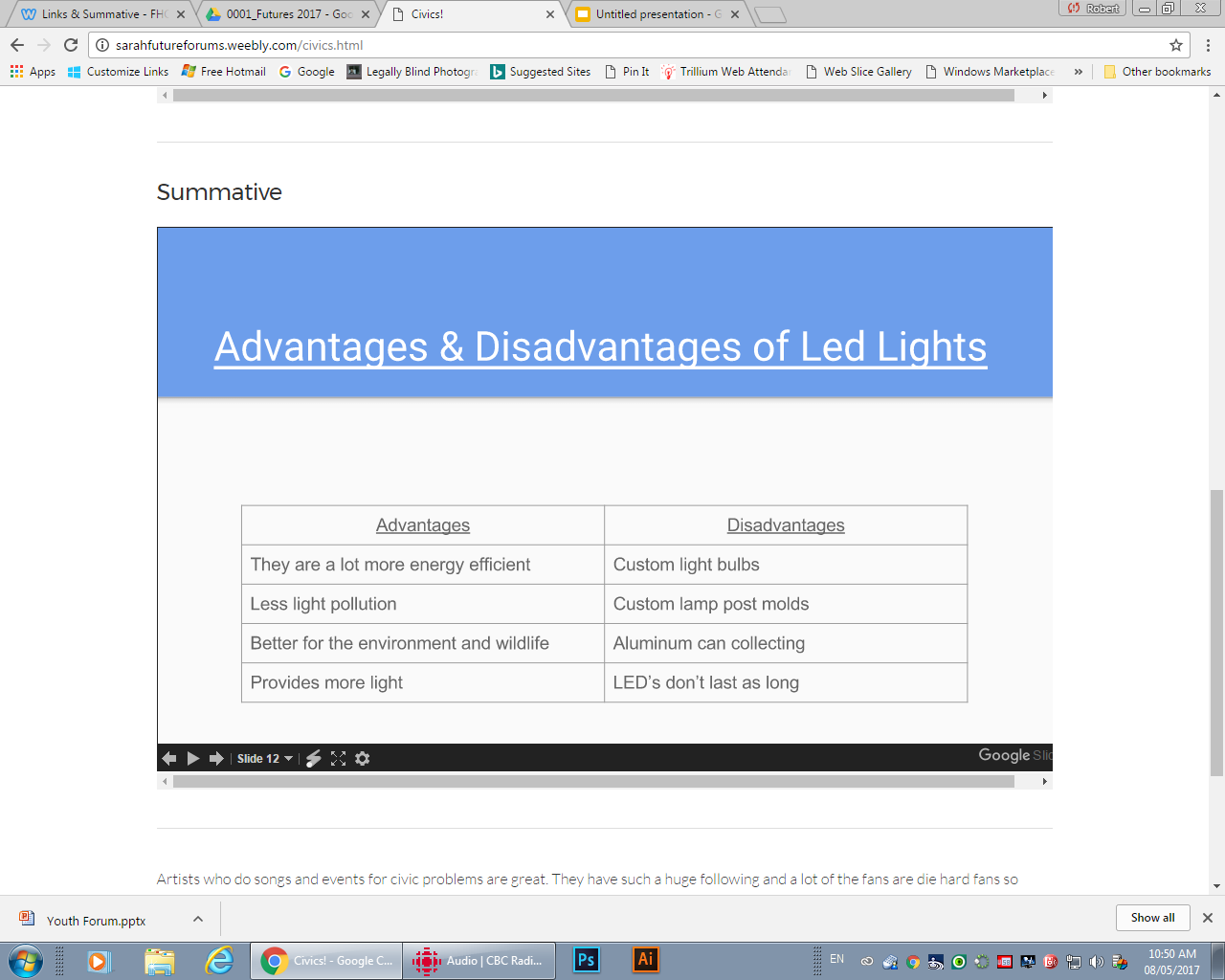